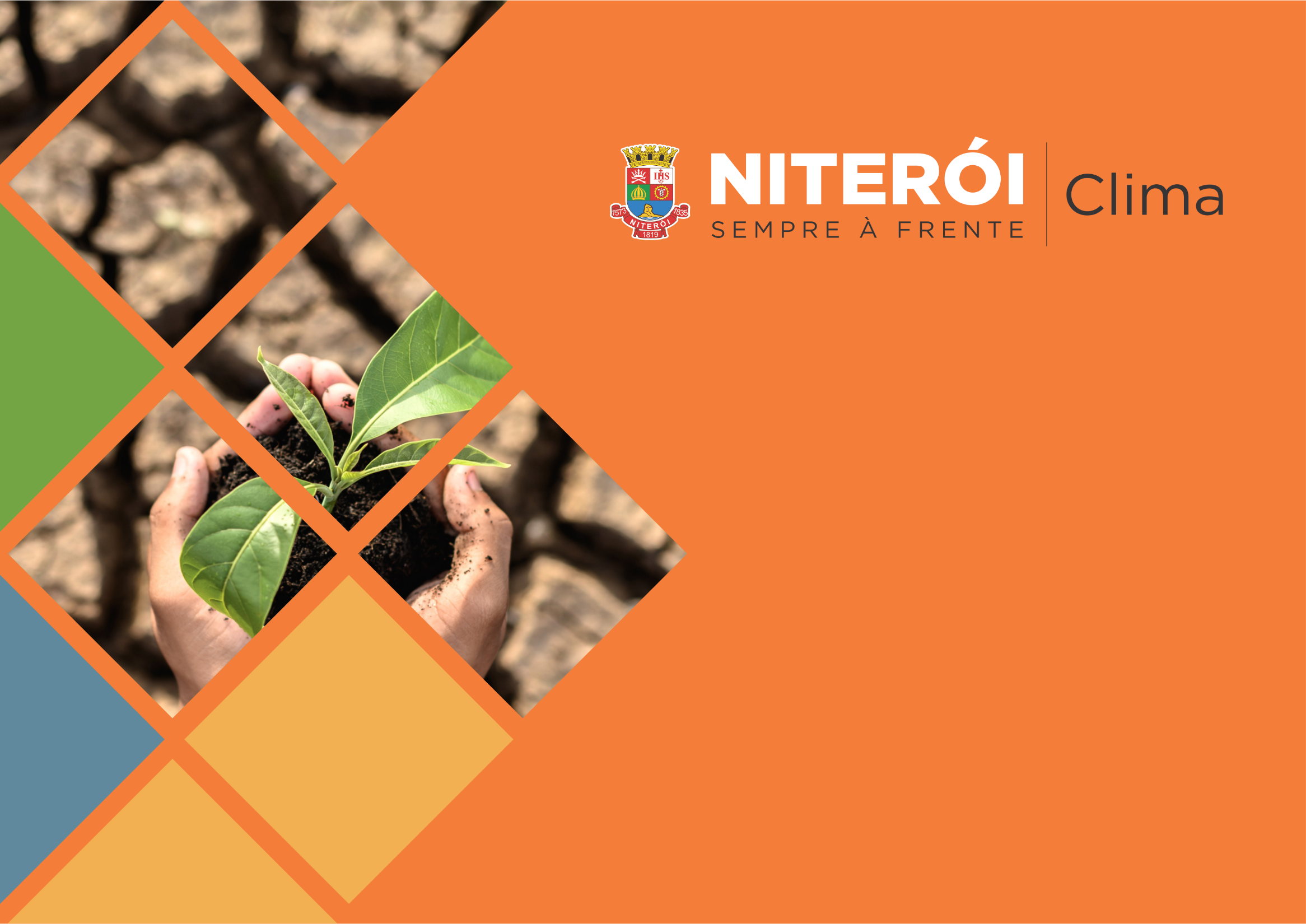 Governança Climática nas cidades: Ações e Desafios
Luciano Paez
Secretário do Clima de Niterói - RJ
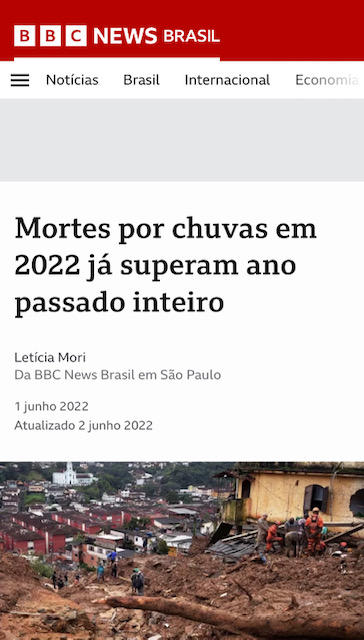 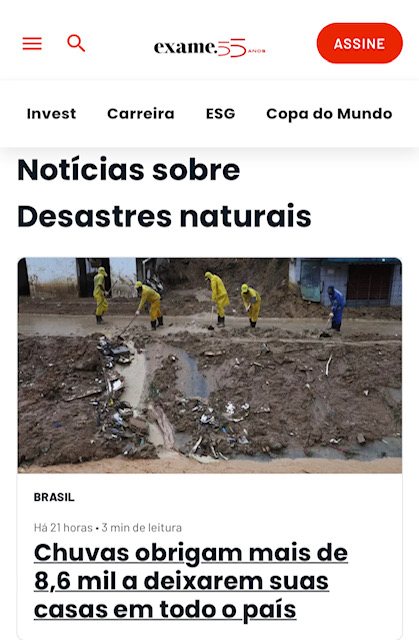 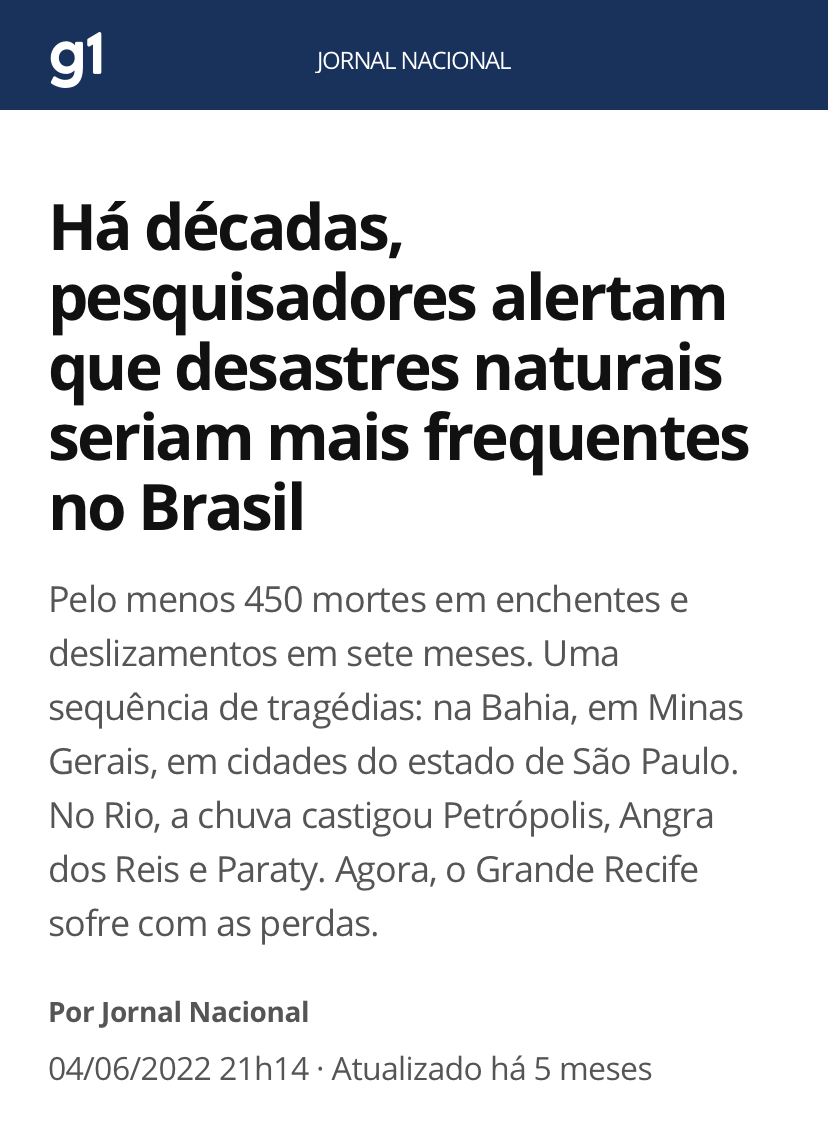 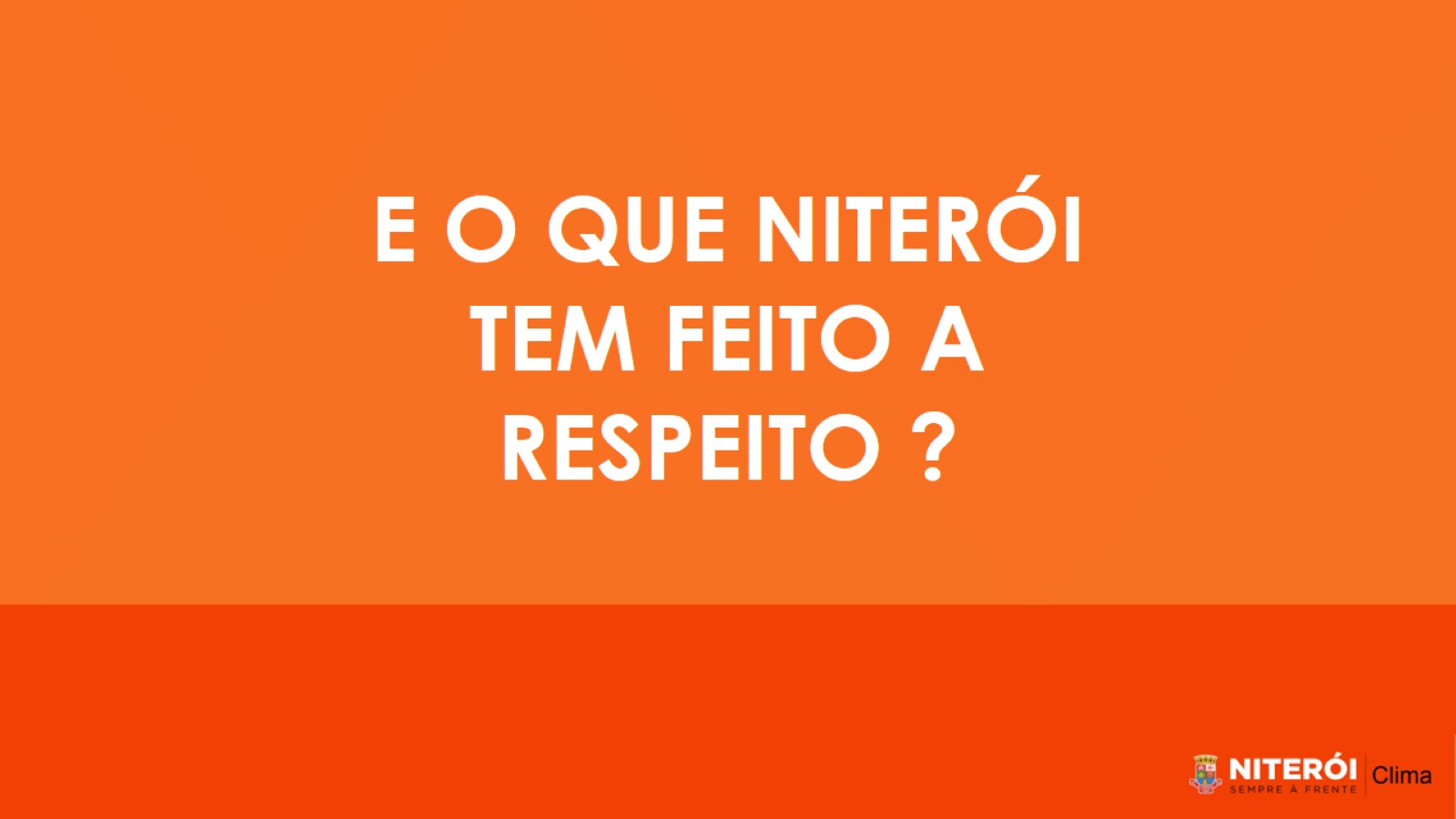 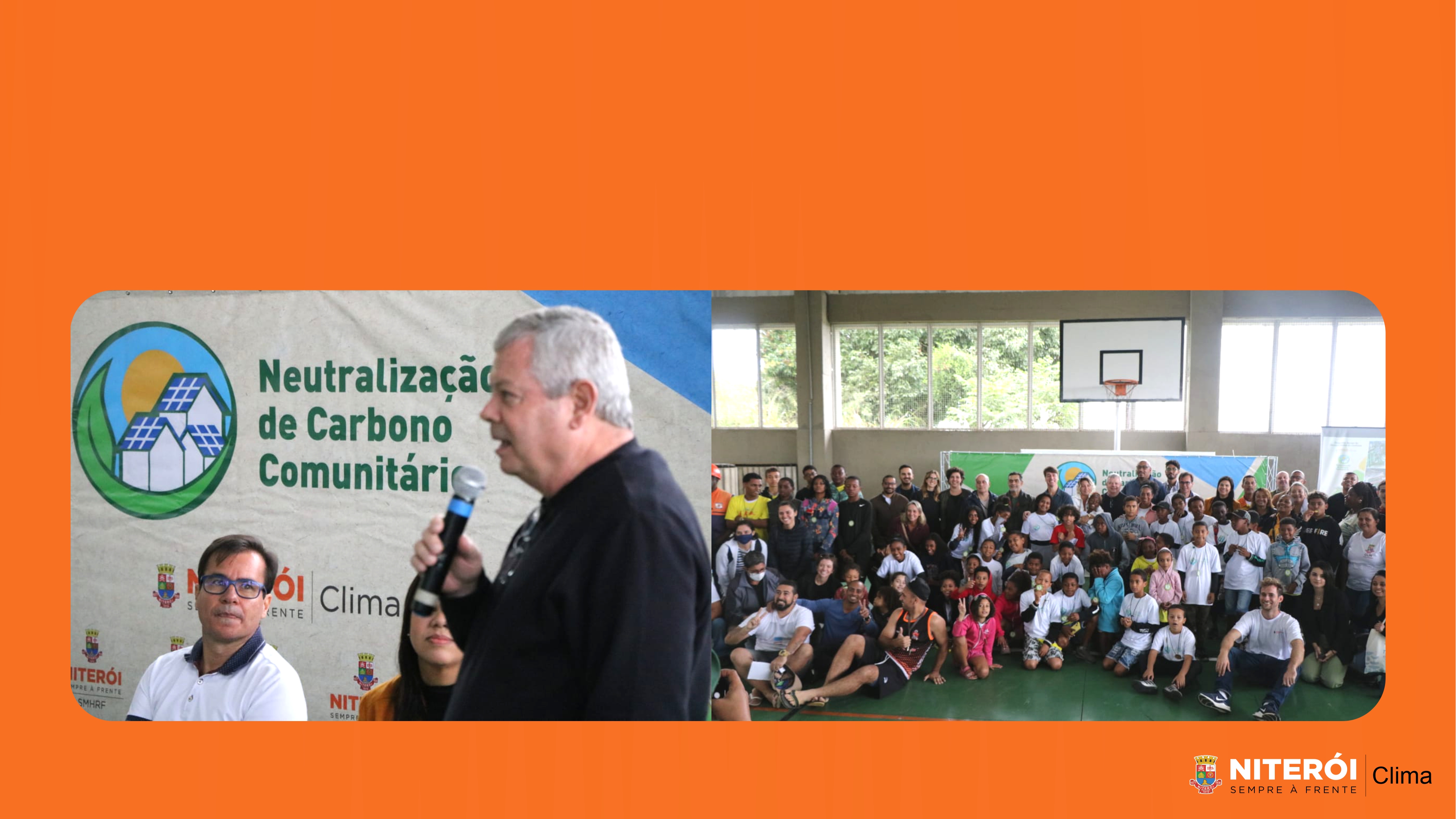 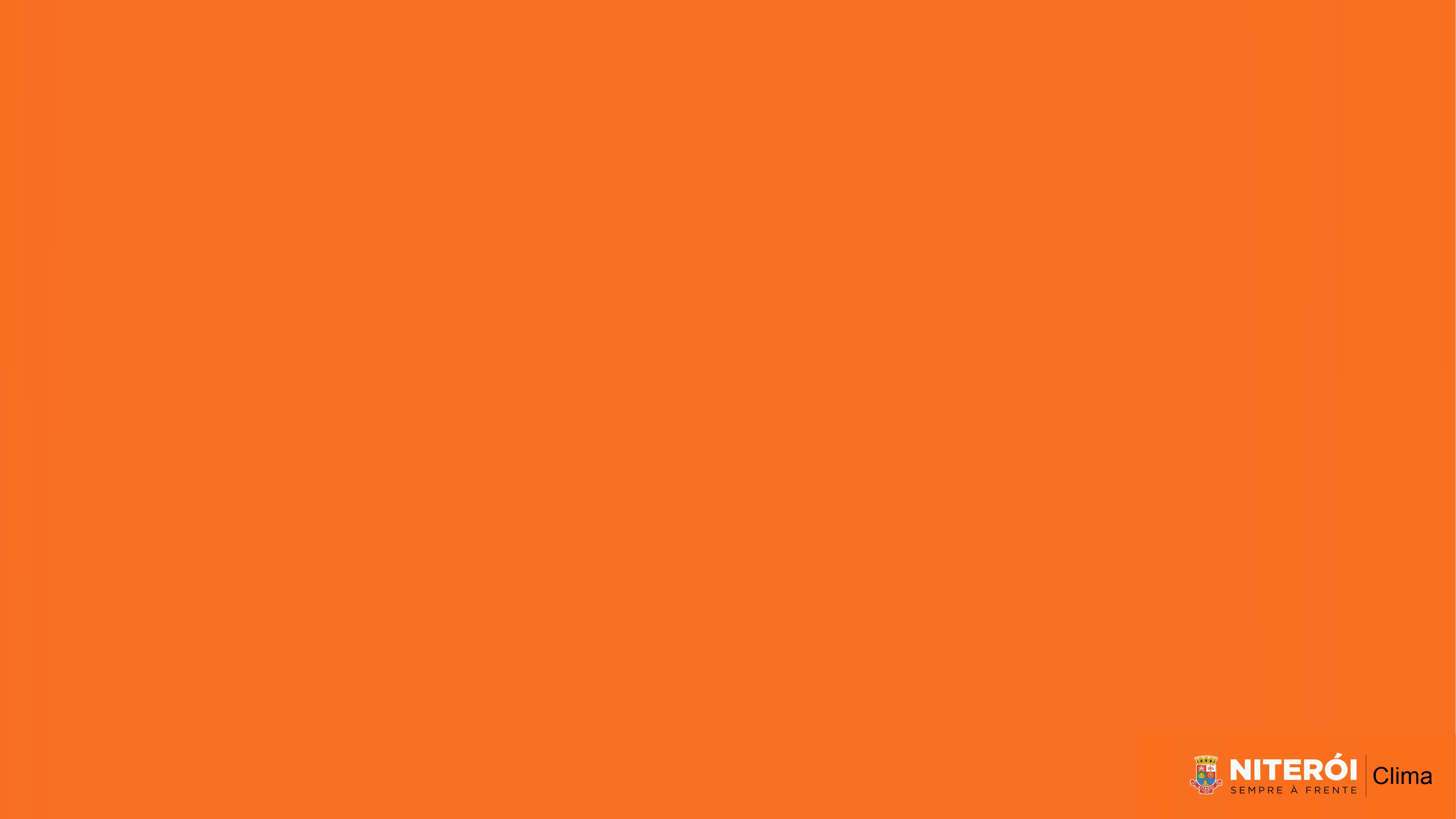 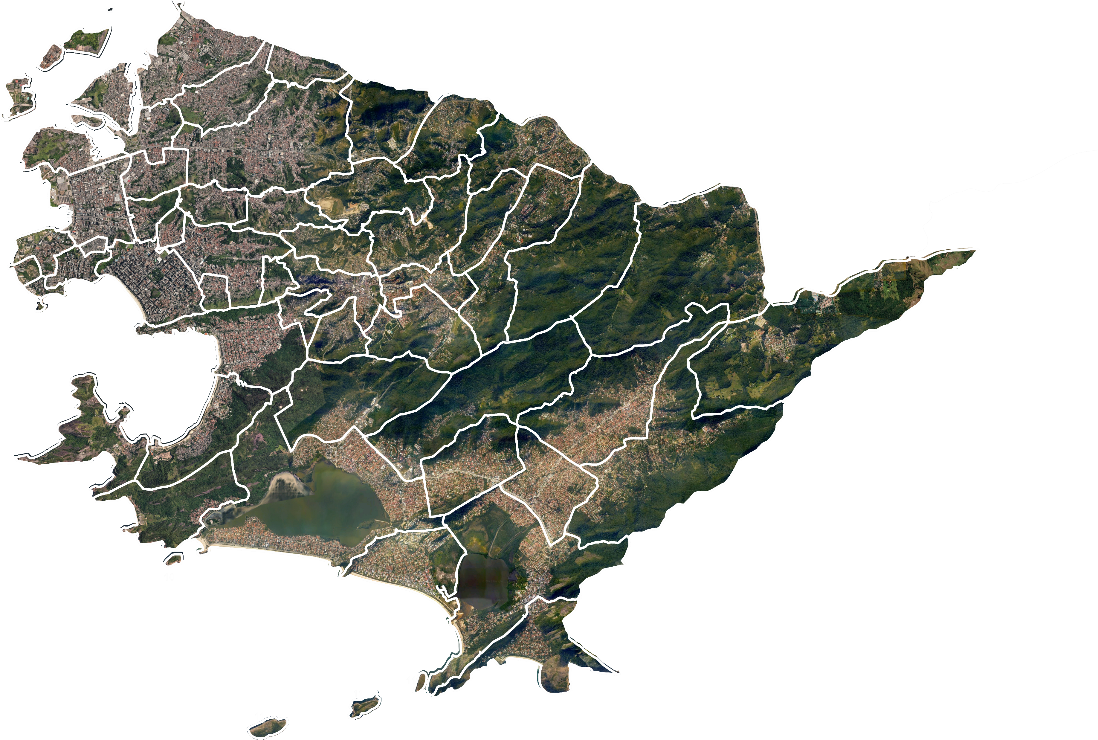 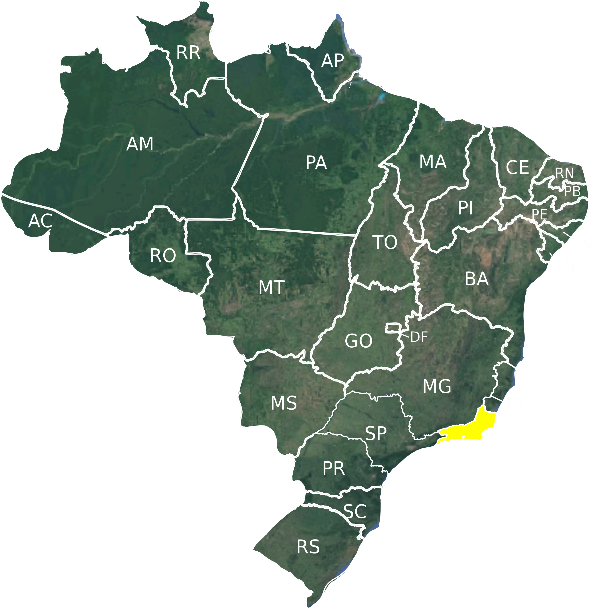 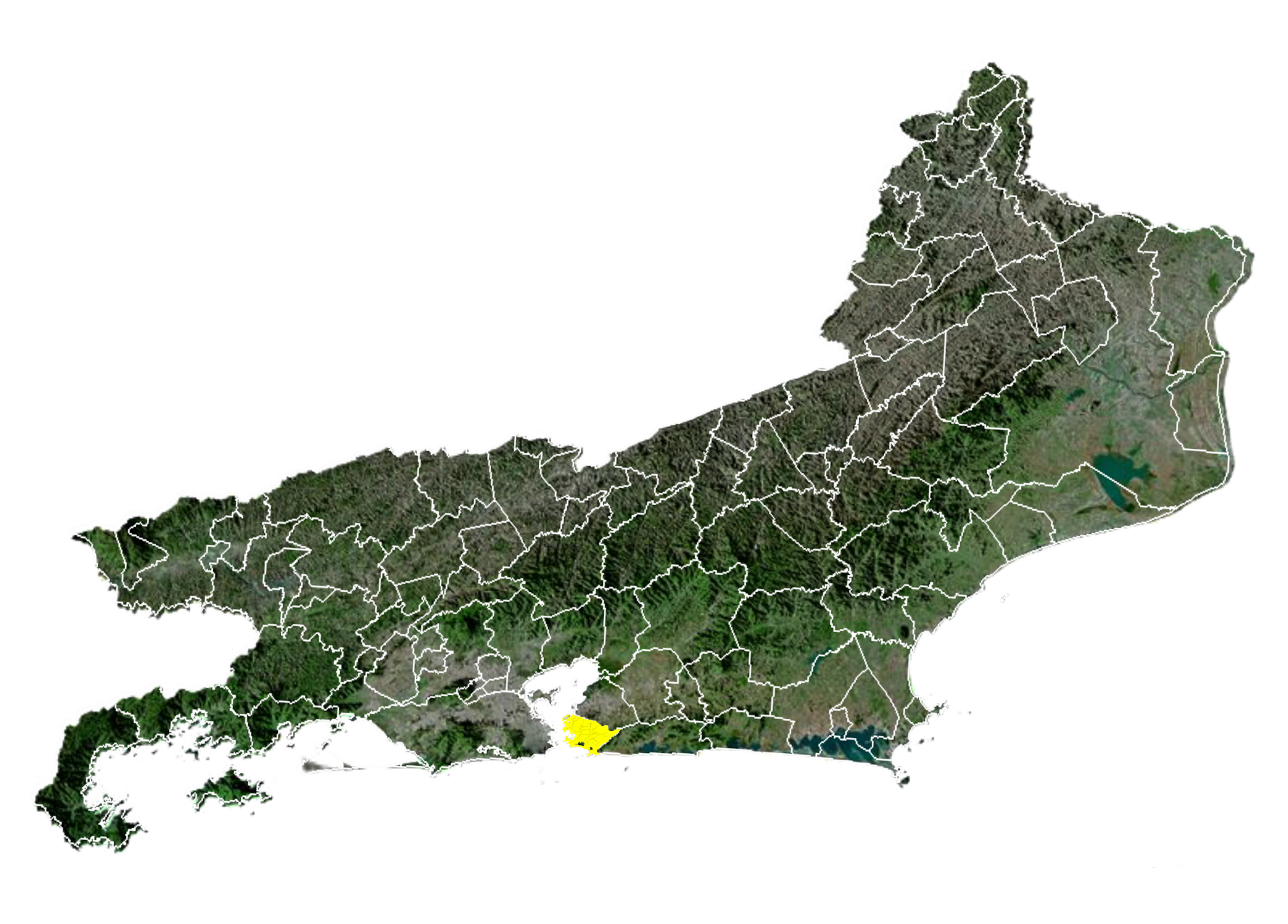 Niterói
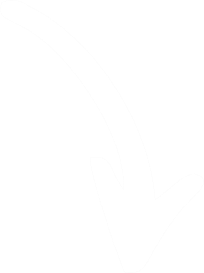 Brasil
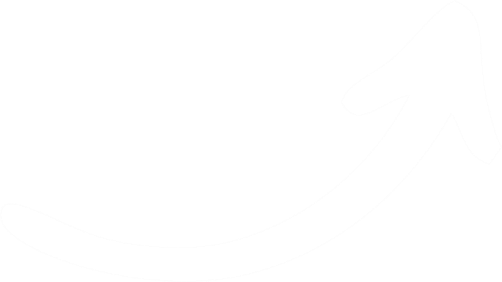 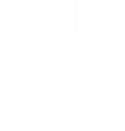 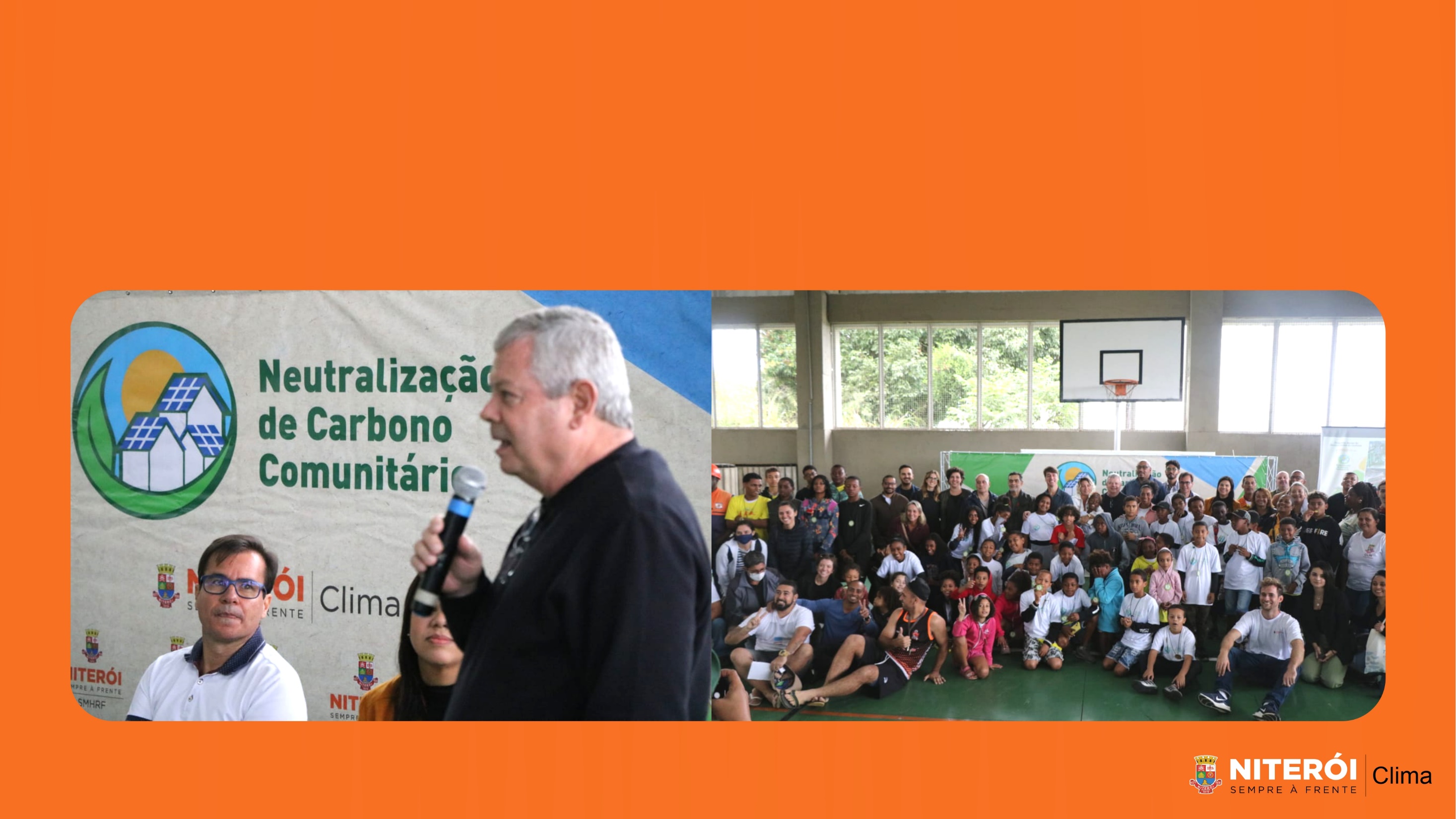 Rio de Janeiro
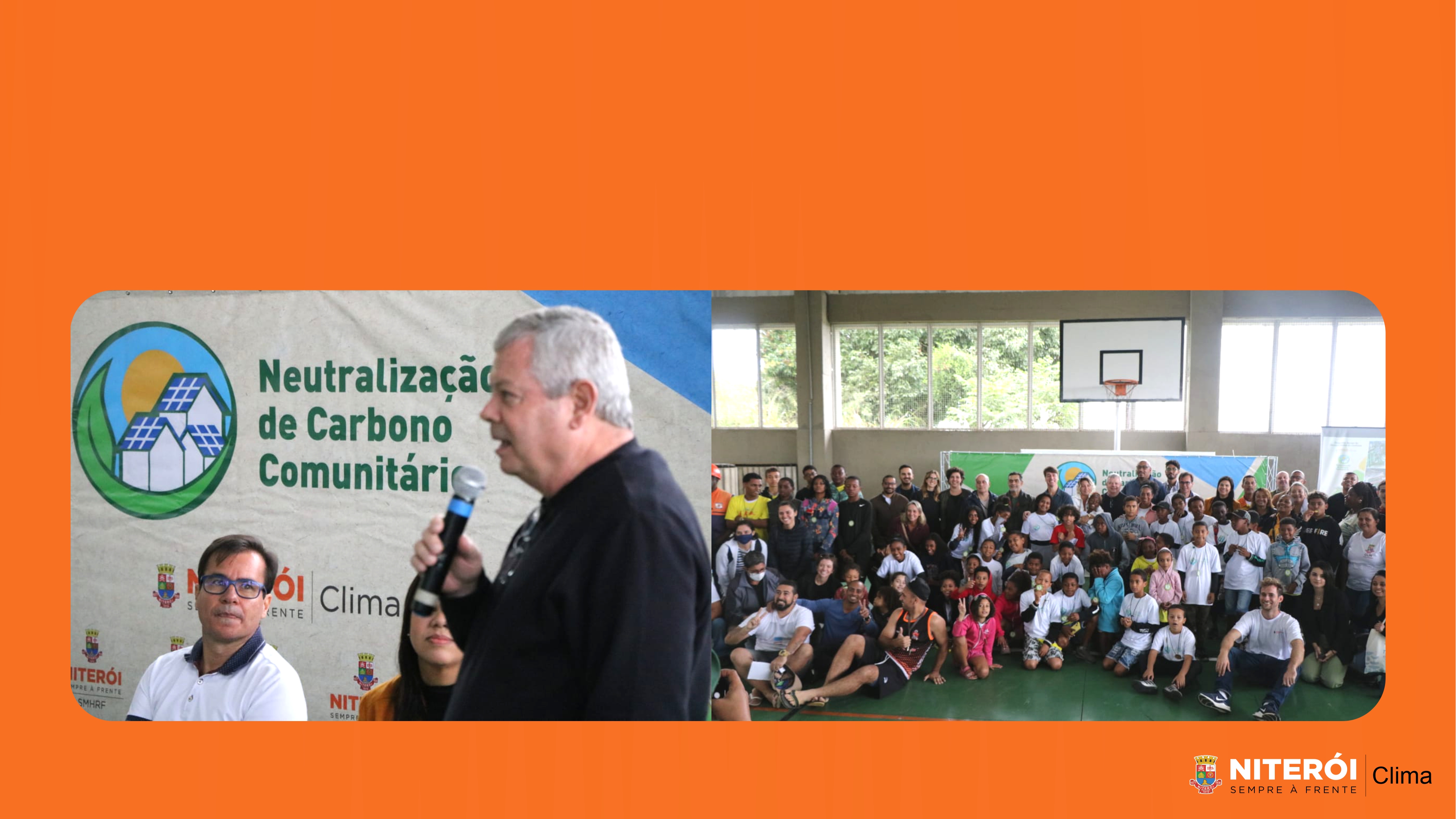 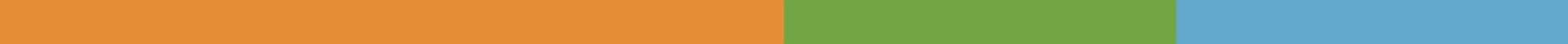 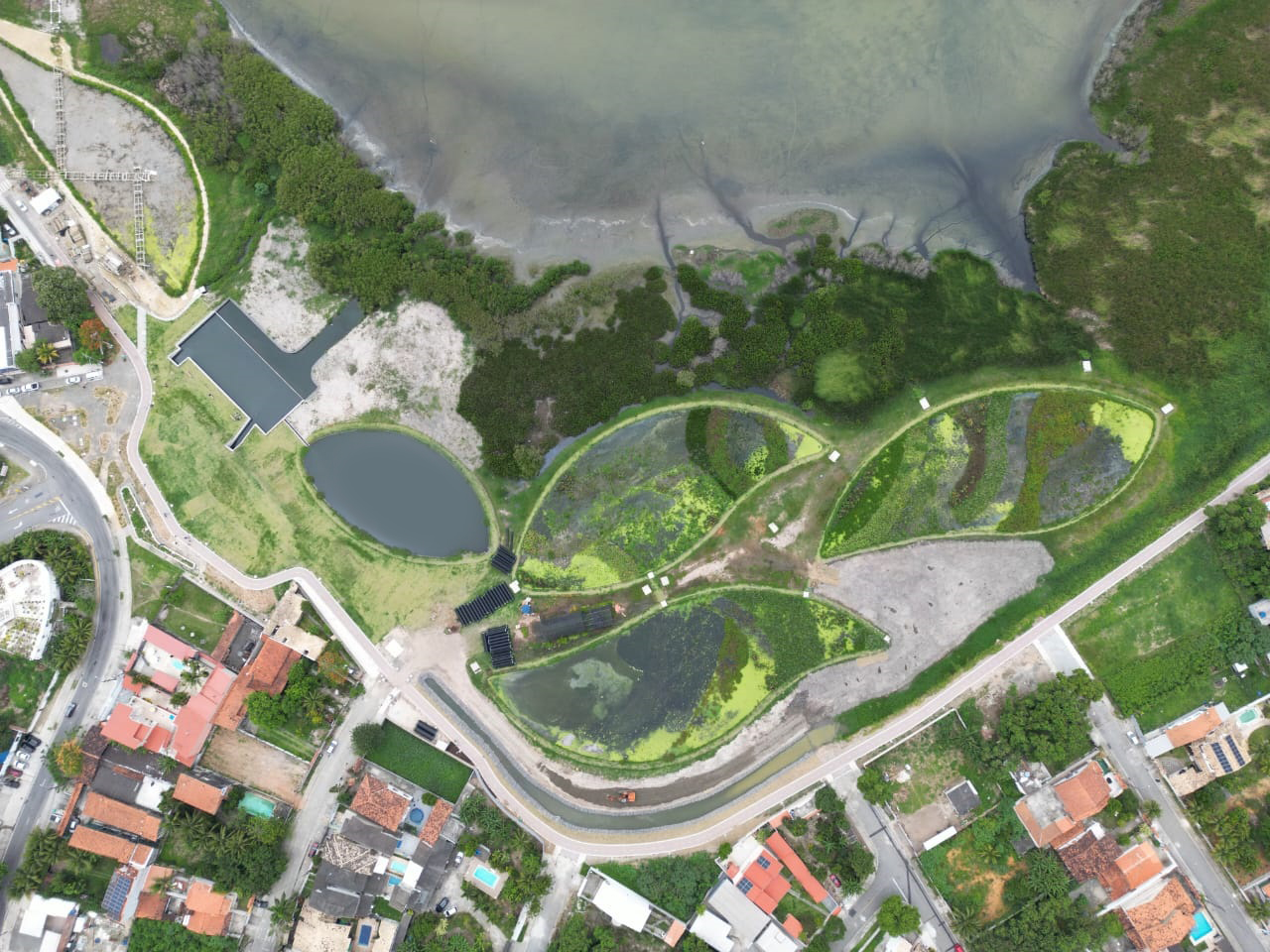 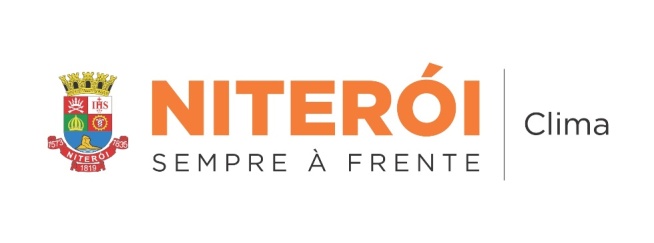 Parque Orla Piratininga Alfredo Sirkis
35.290 m² de Jardins Filtrantes,
4 píeres de contemplação e 6 de pesca,
10.6 km de ciclovia que se integrará ao Sistema Cicloviário da Região Oceânica,
17 áreas de lazer,
1 Ecomuseu com 2.800 m²,
3 mirantes 
8,3 km de vias de tráfego misto.
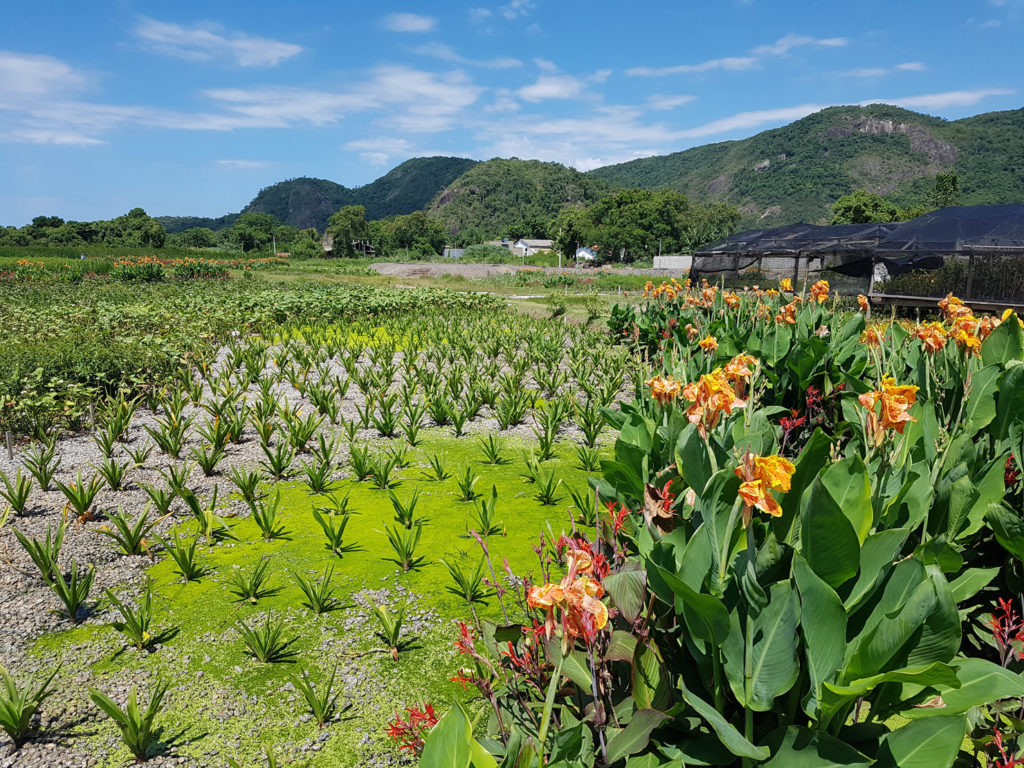 PARQUE ORLA PIRATININGA ALFREDO SIRKIS
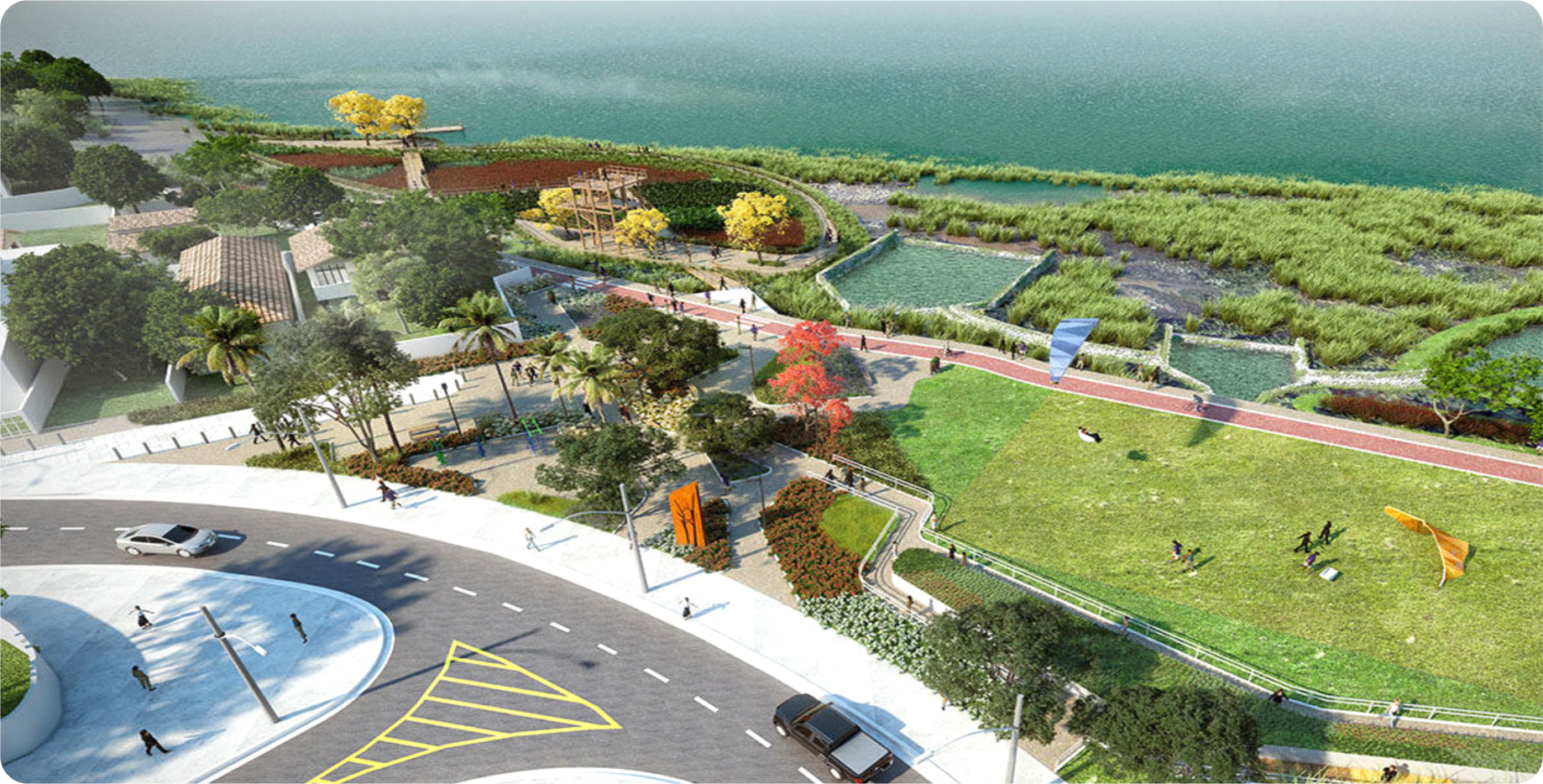 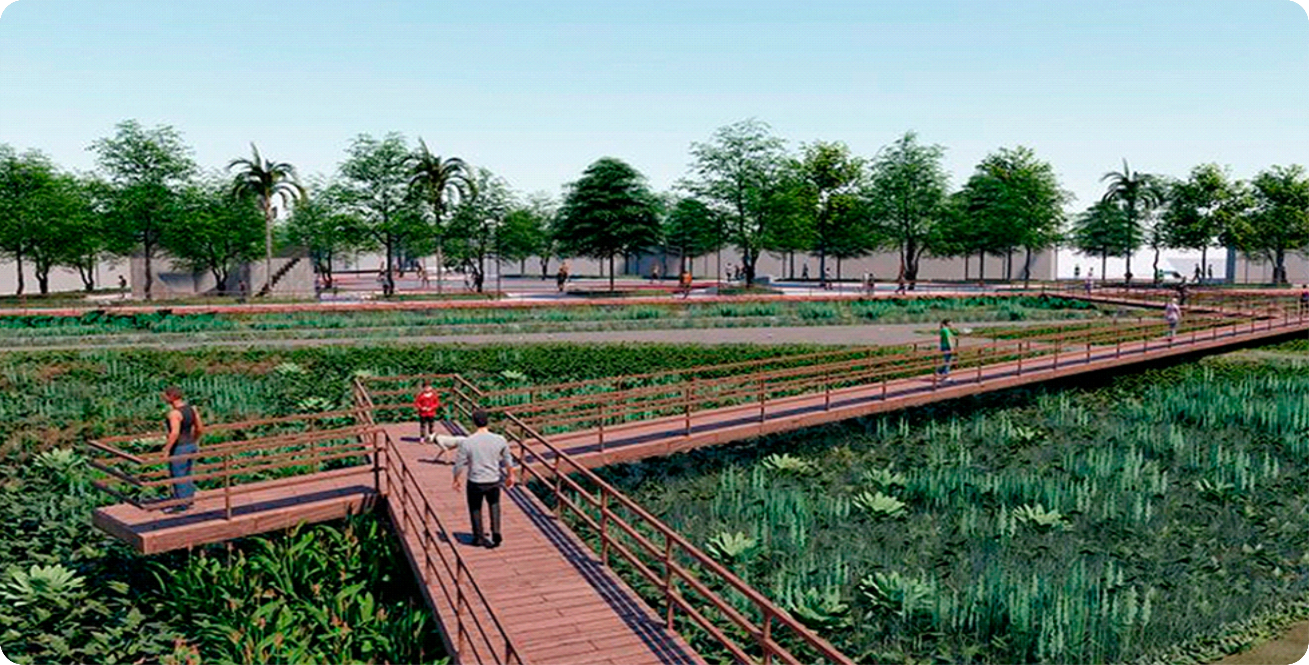 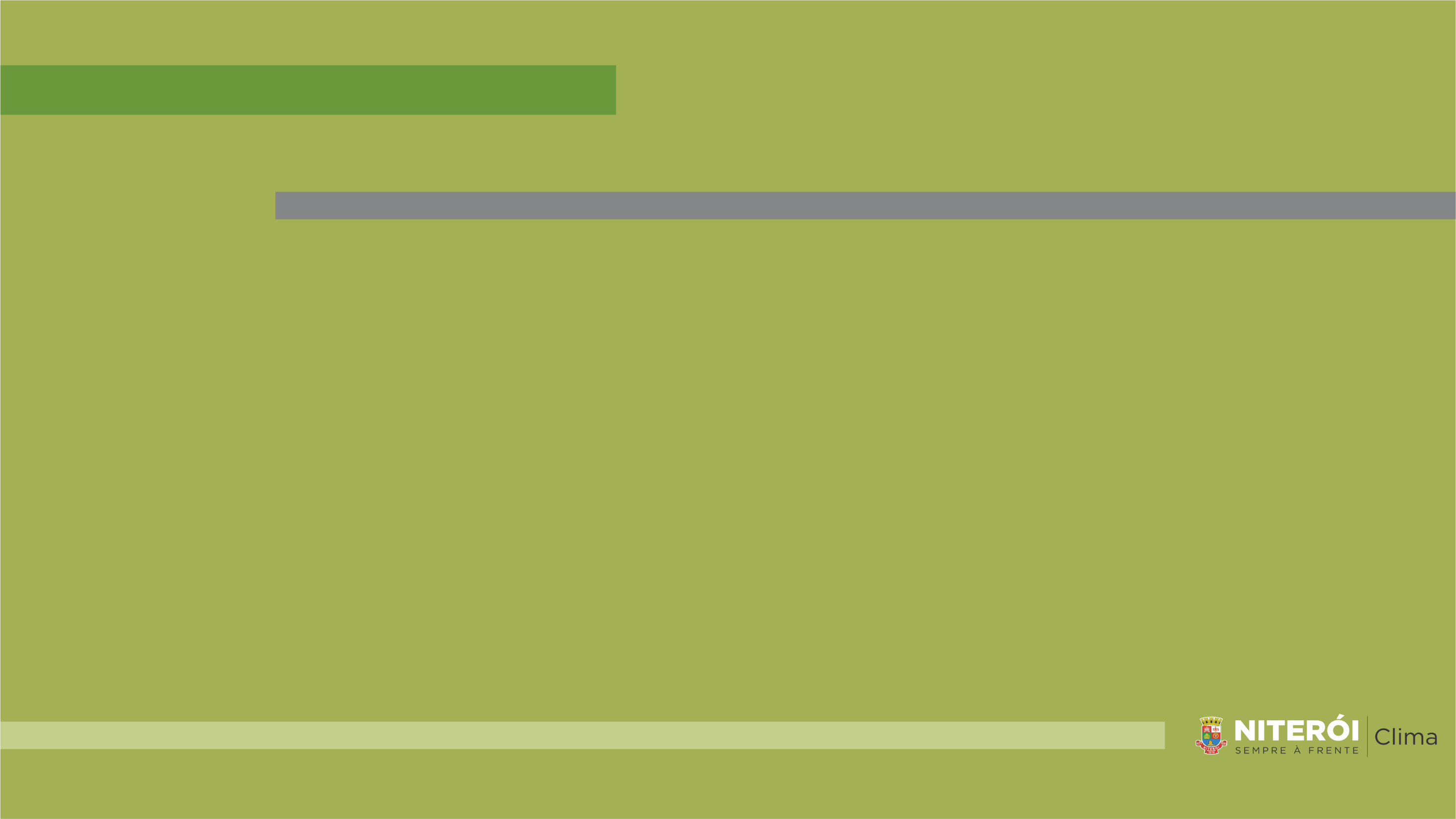 Niterói possui 56% do Território em Unidades de Conservação!
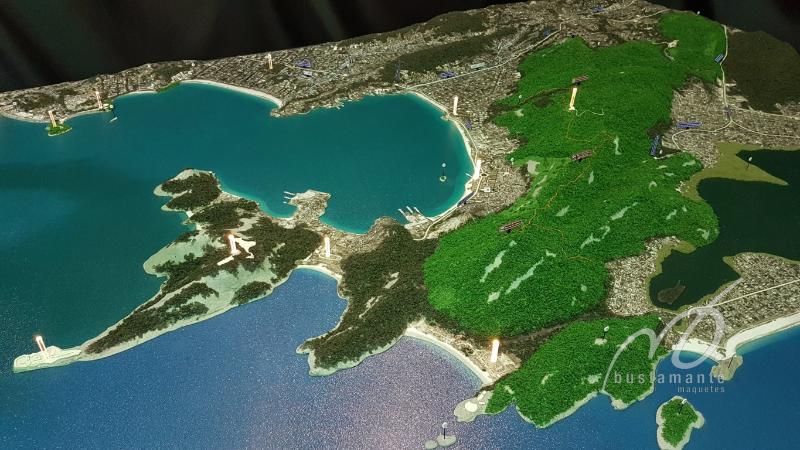 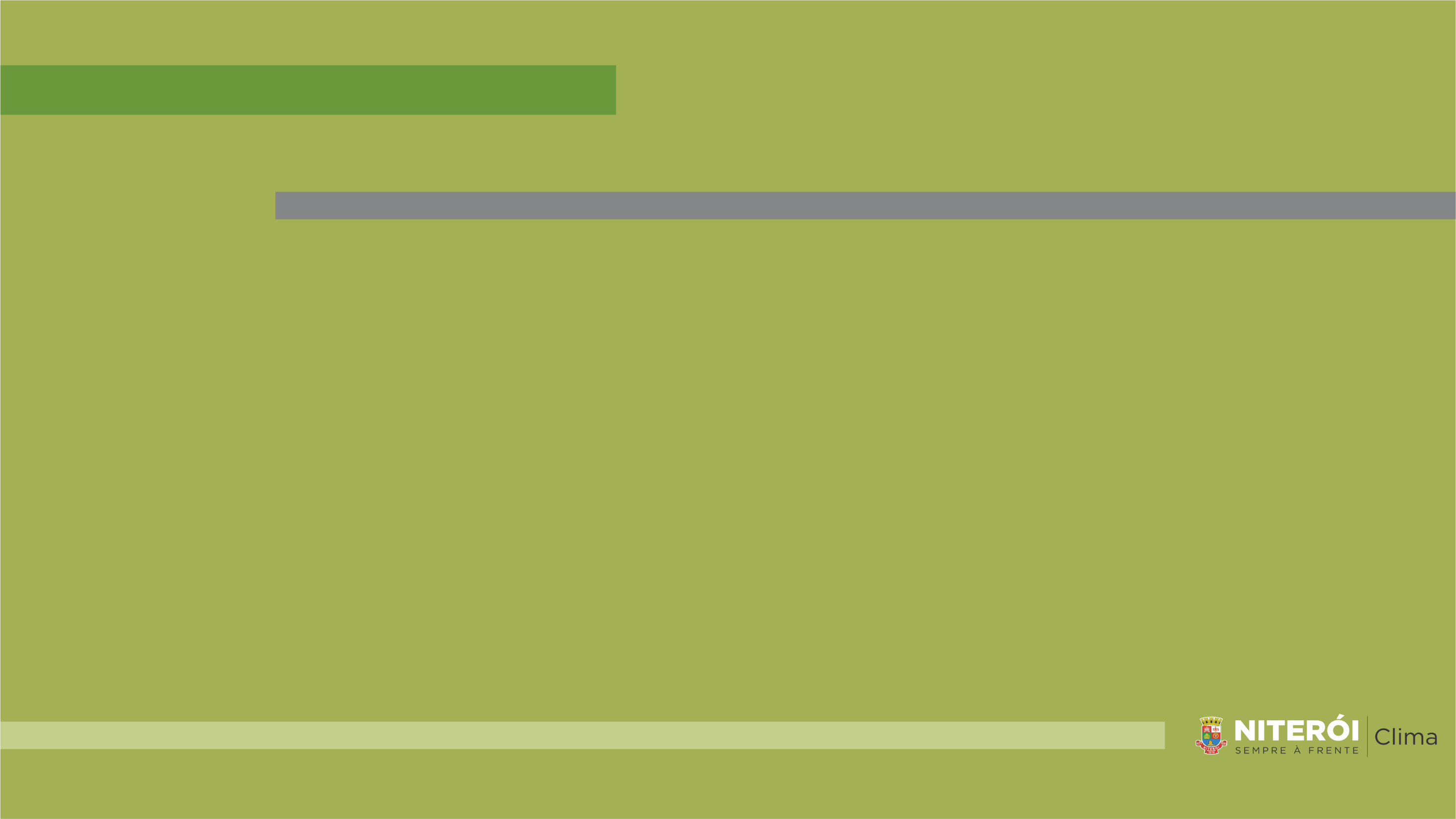 Parque da Cidade de Niterói - RJ
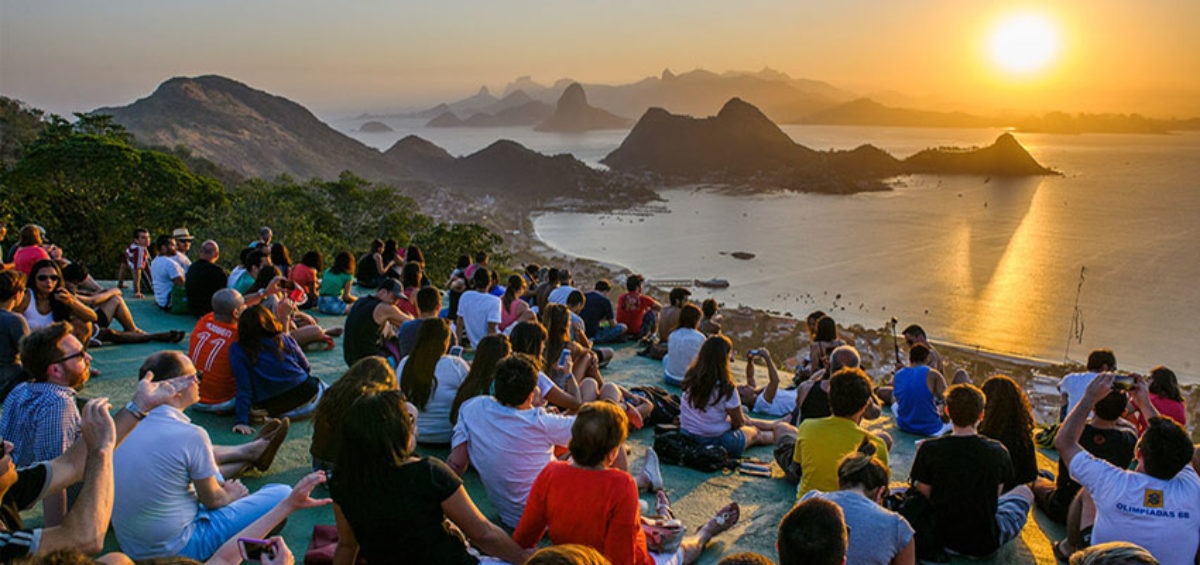 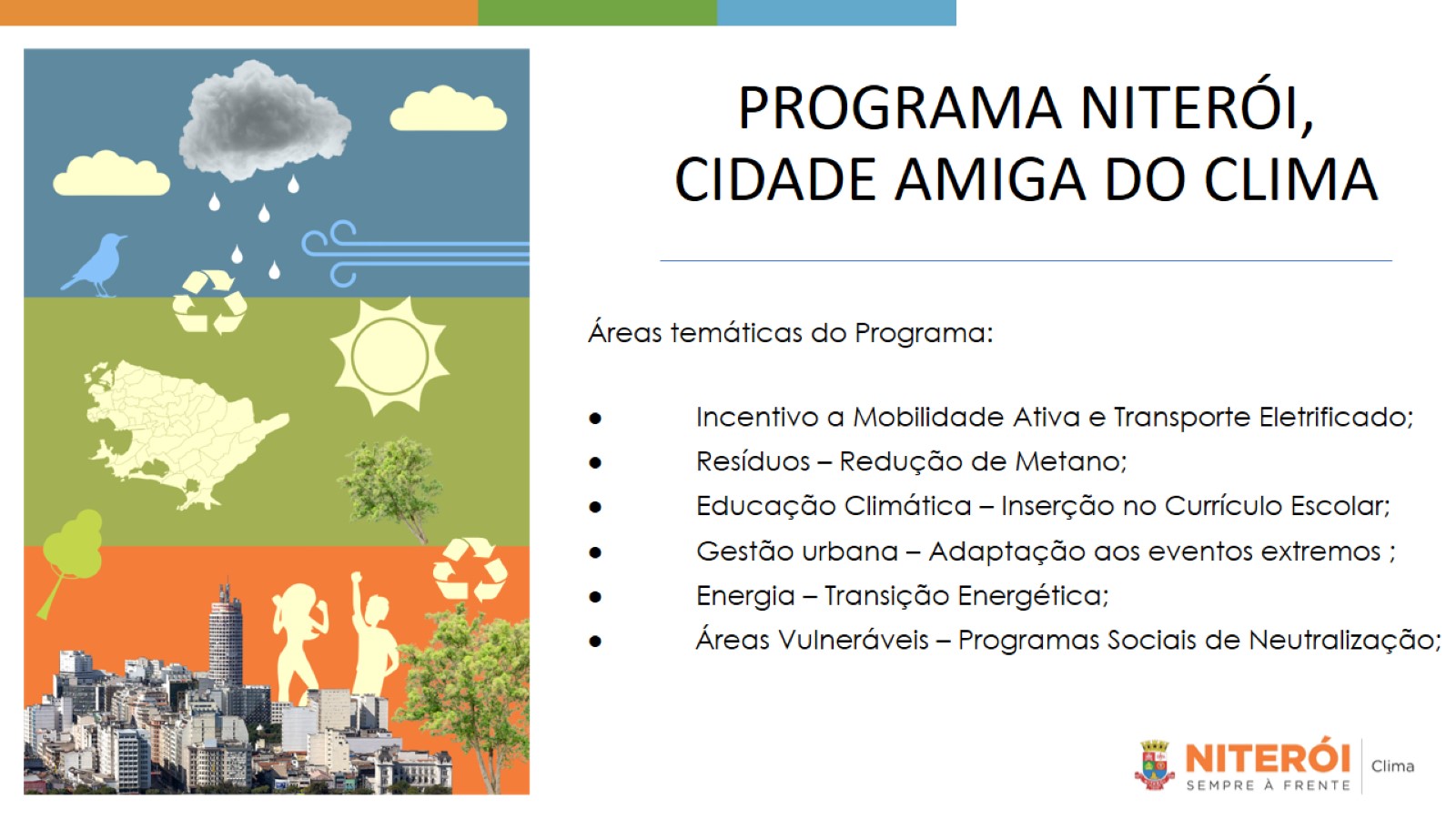 PROGRAMA NITERÓI, CIDADE AMIGA DO CLIMA
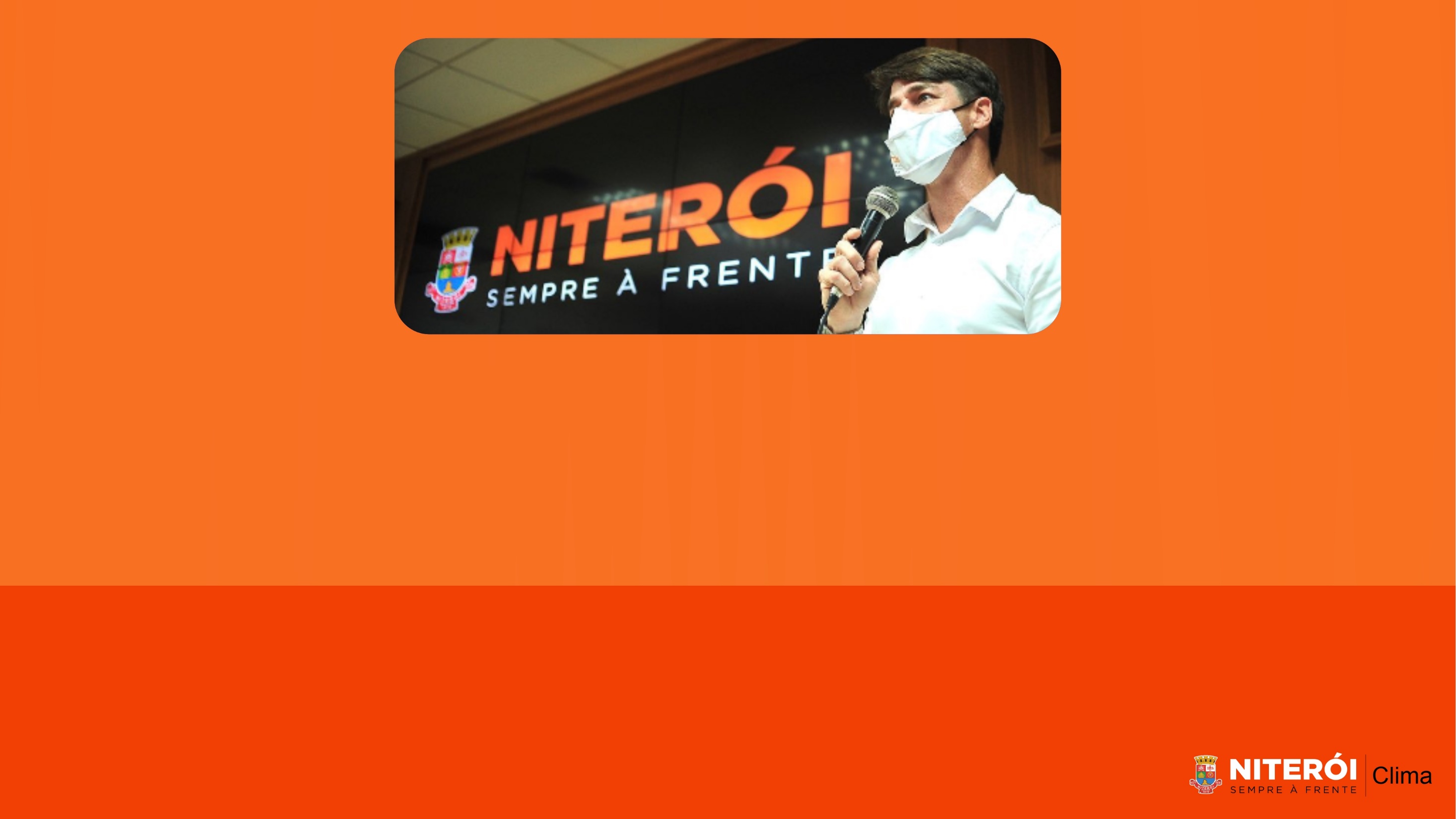 SECLIMA
1ª SECRETARIA DO CLIMA DO PAÍS.
I - Política Pública Municipal de Combate às Mudanças Climáticas.
II - Planos Setoriais e o Plano Estratégico.
III - Participação da Sociedade, Academia e Iniciativa Privada, na construção das diferentes ferramentas e instrumento de Gestão.
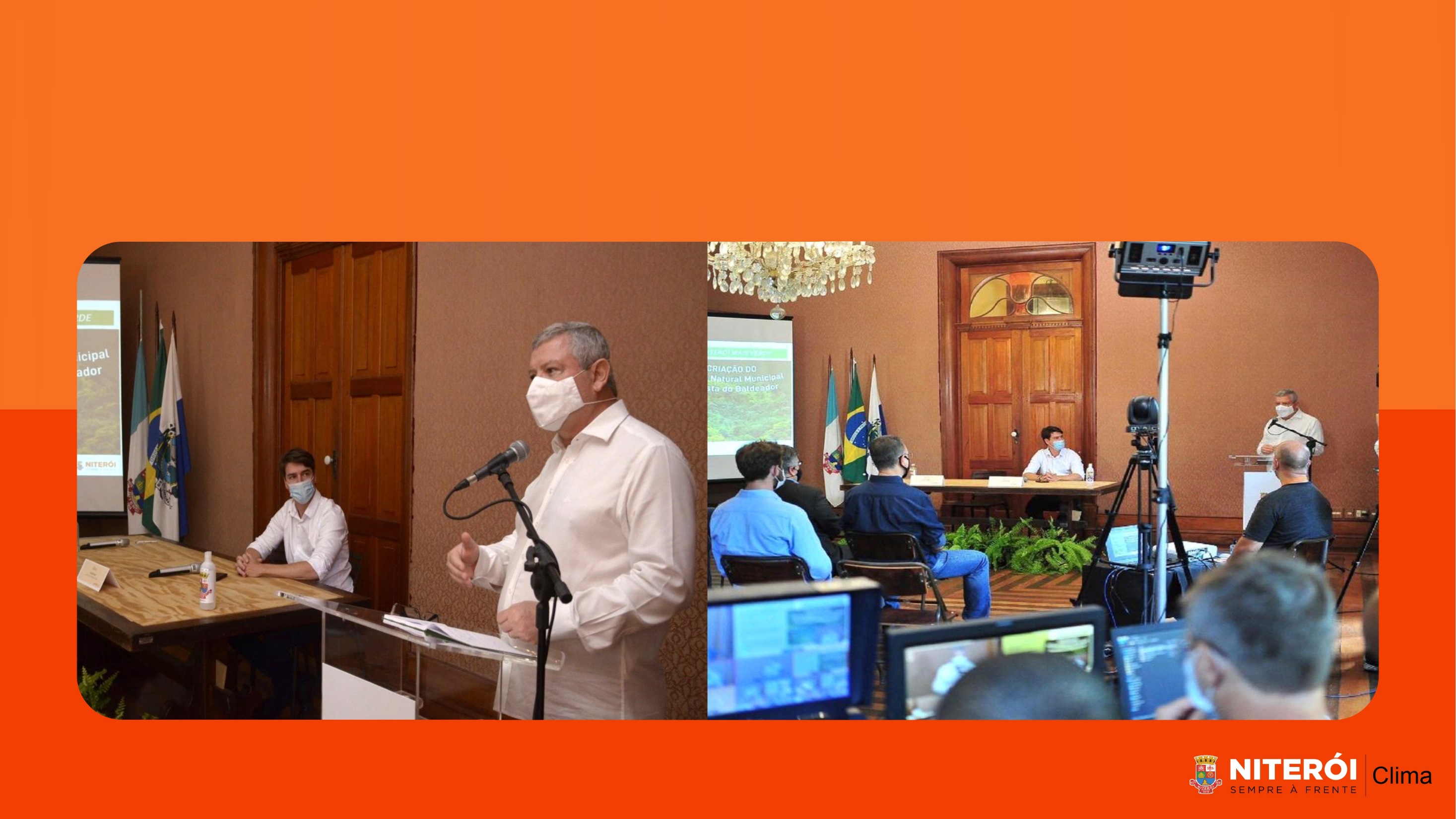 INSTALAÇÃO DO 1ºFÓRUM 
MUNICIPAL DE MUDANÇAS CLIMÁTICAS
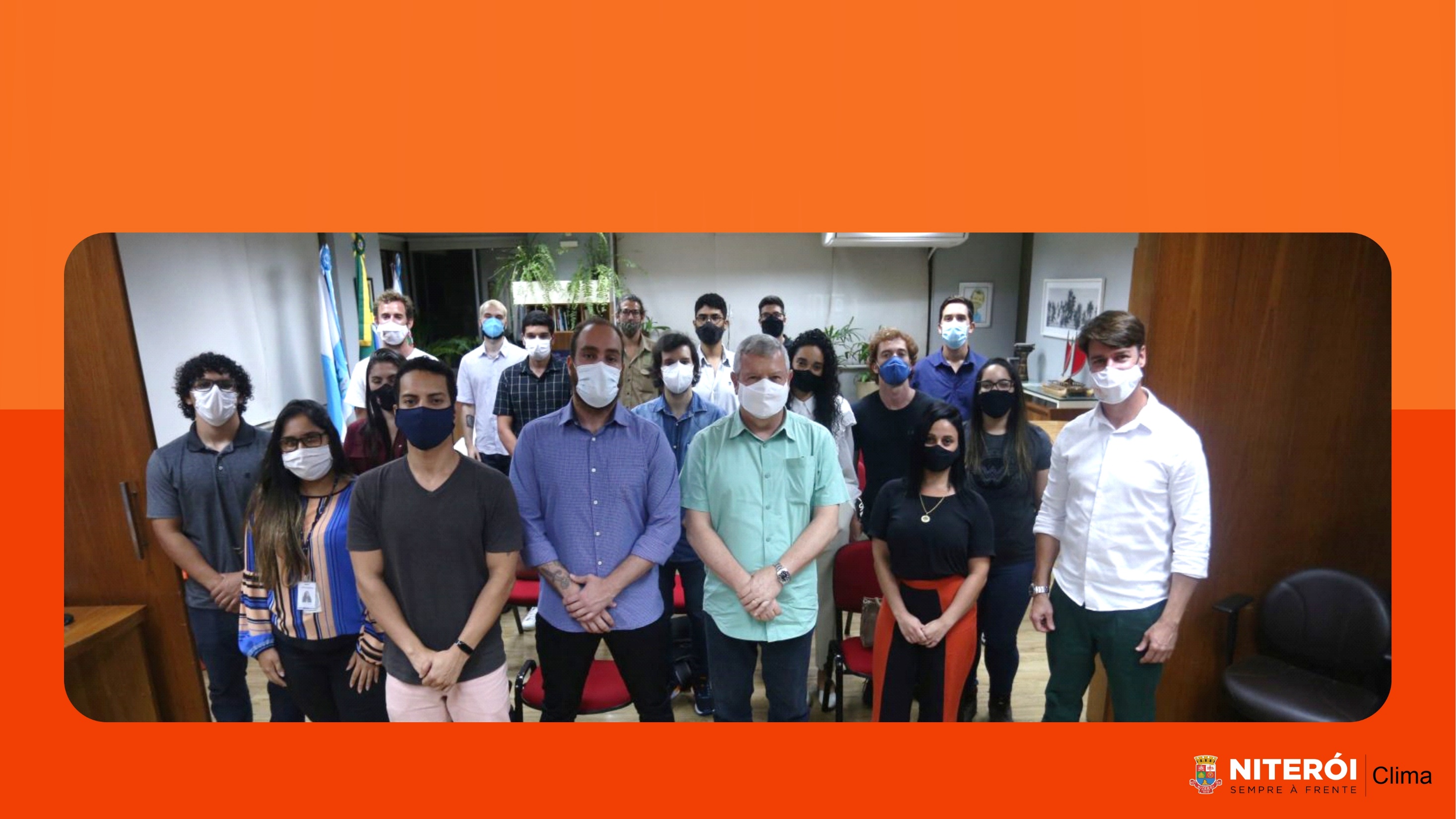 CRIAÇÃO DO FÓRUM DAS JUVENTUDES 
EM MUDANÇAS CLIMÁTICAS EM NITERÓI
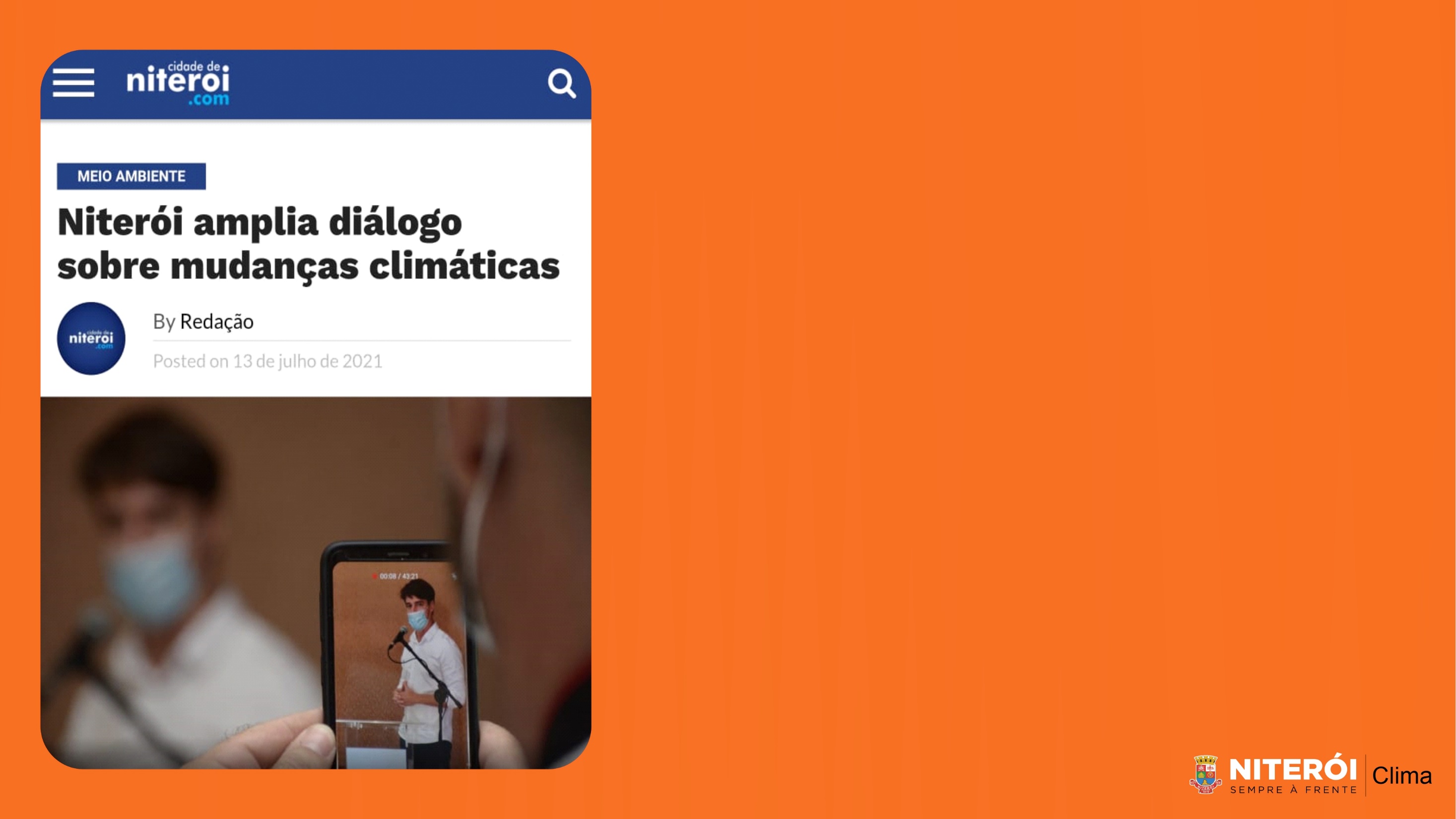 CRIAÇÃO 
OFICIAL DO 
COMCLIMA
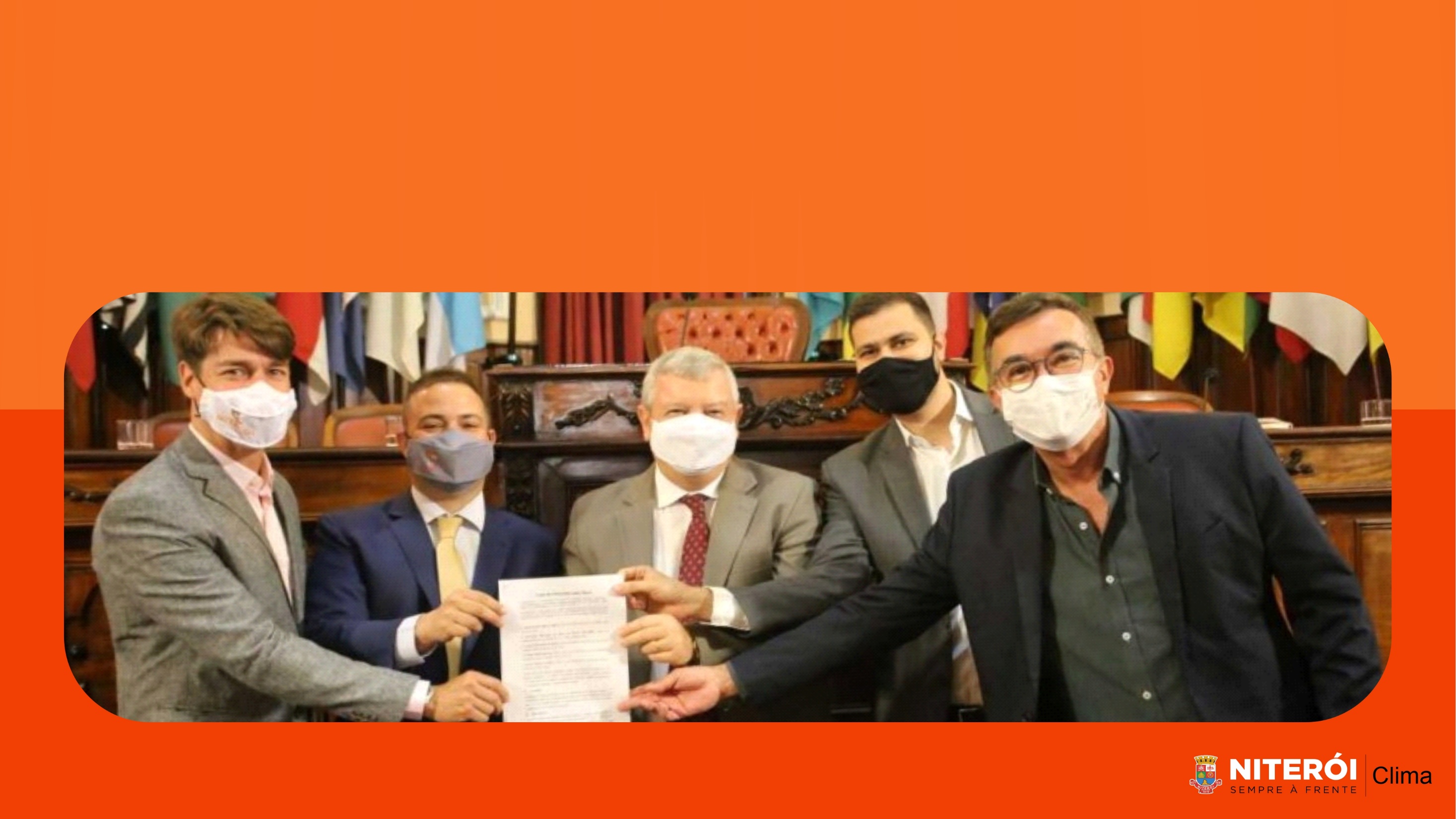 LANÇAMENTO DA FRENTE 
PARLAMENTAR DO CLIMA E ASSINATURA 
DA CARTA DE INTENÇÕES
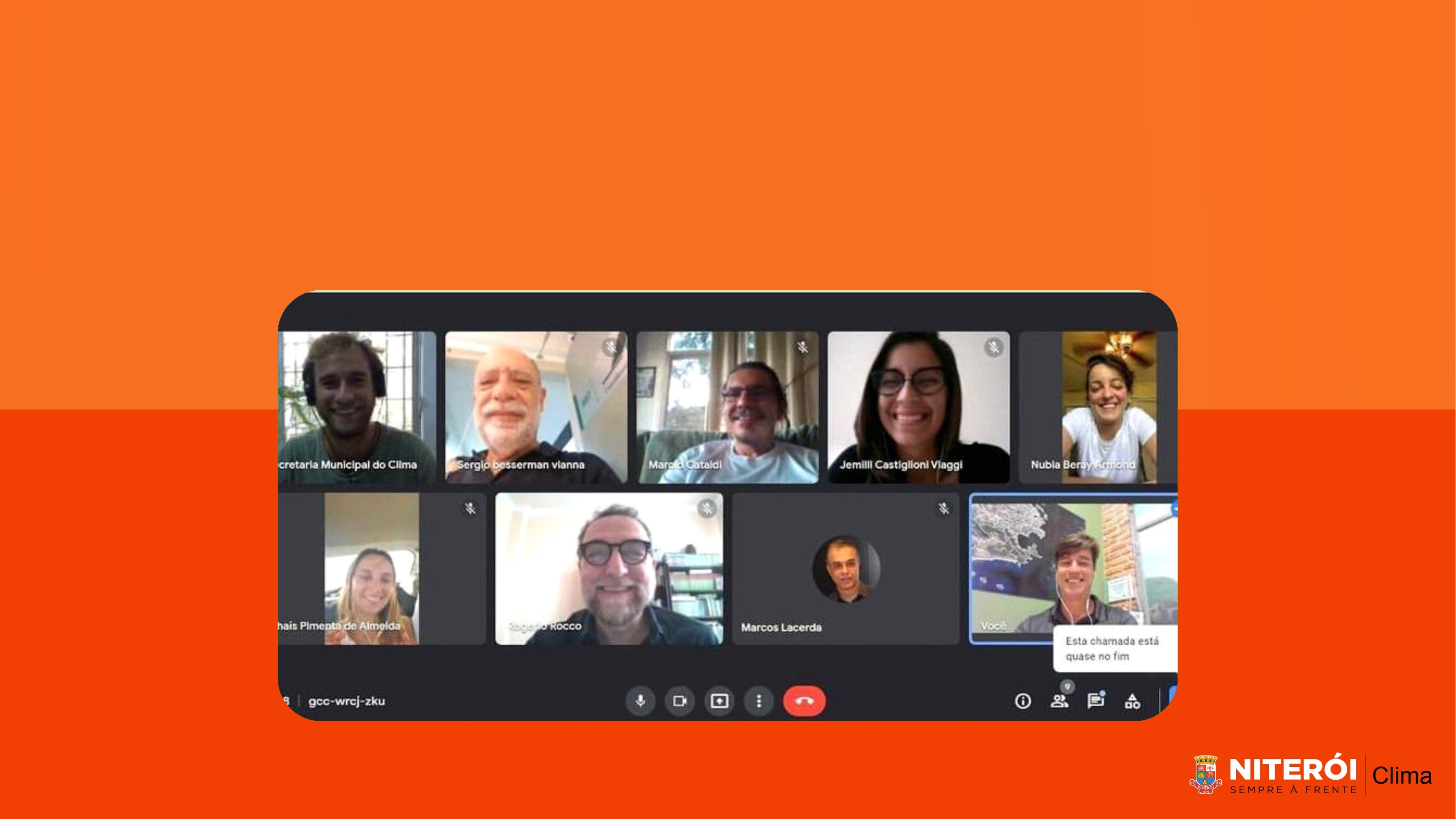 PAINEL DE MUDANÇAS CLIMÁTICAS 
IPCC NITERÓI
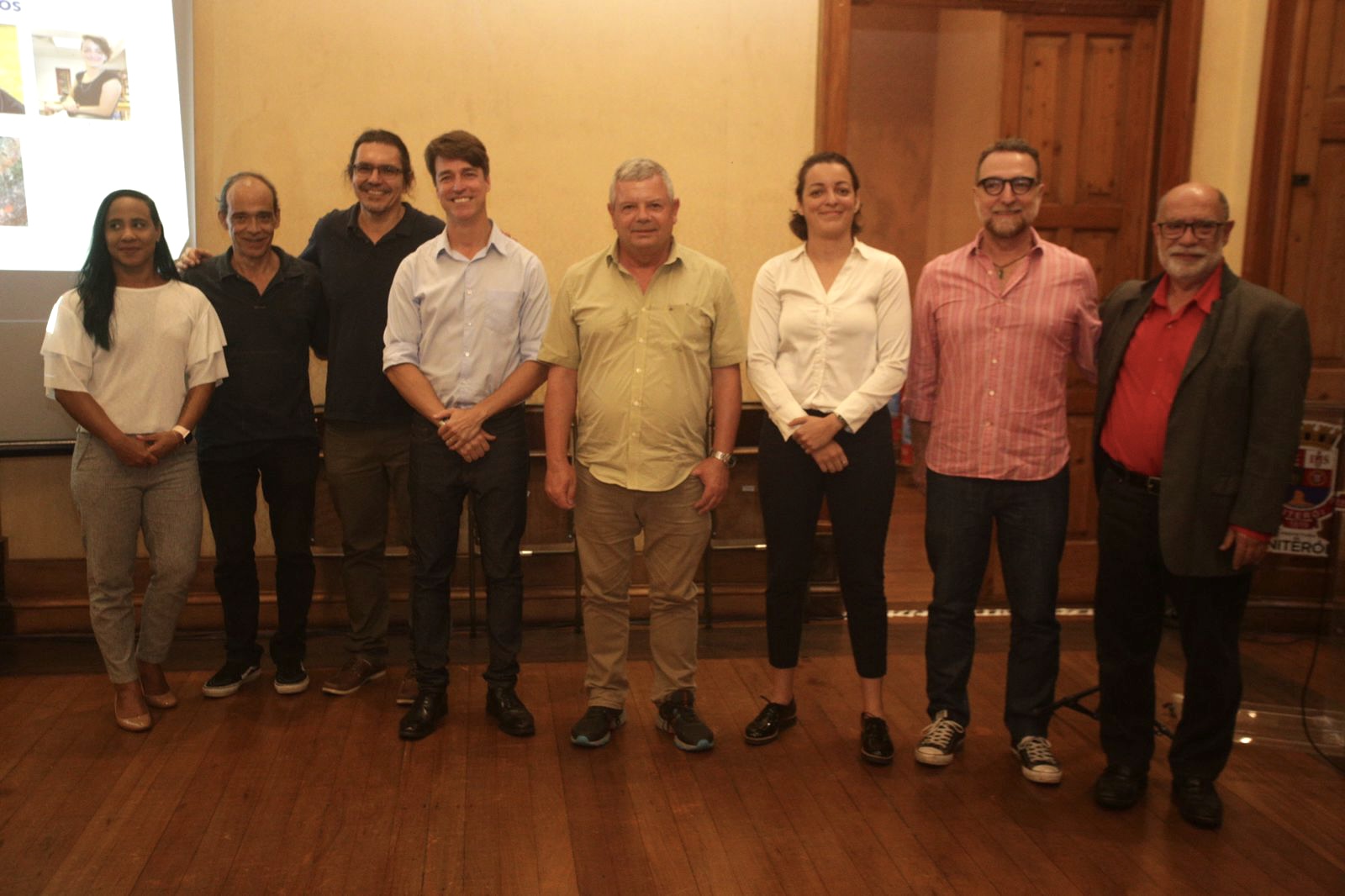 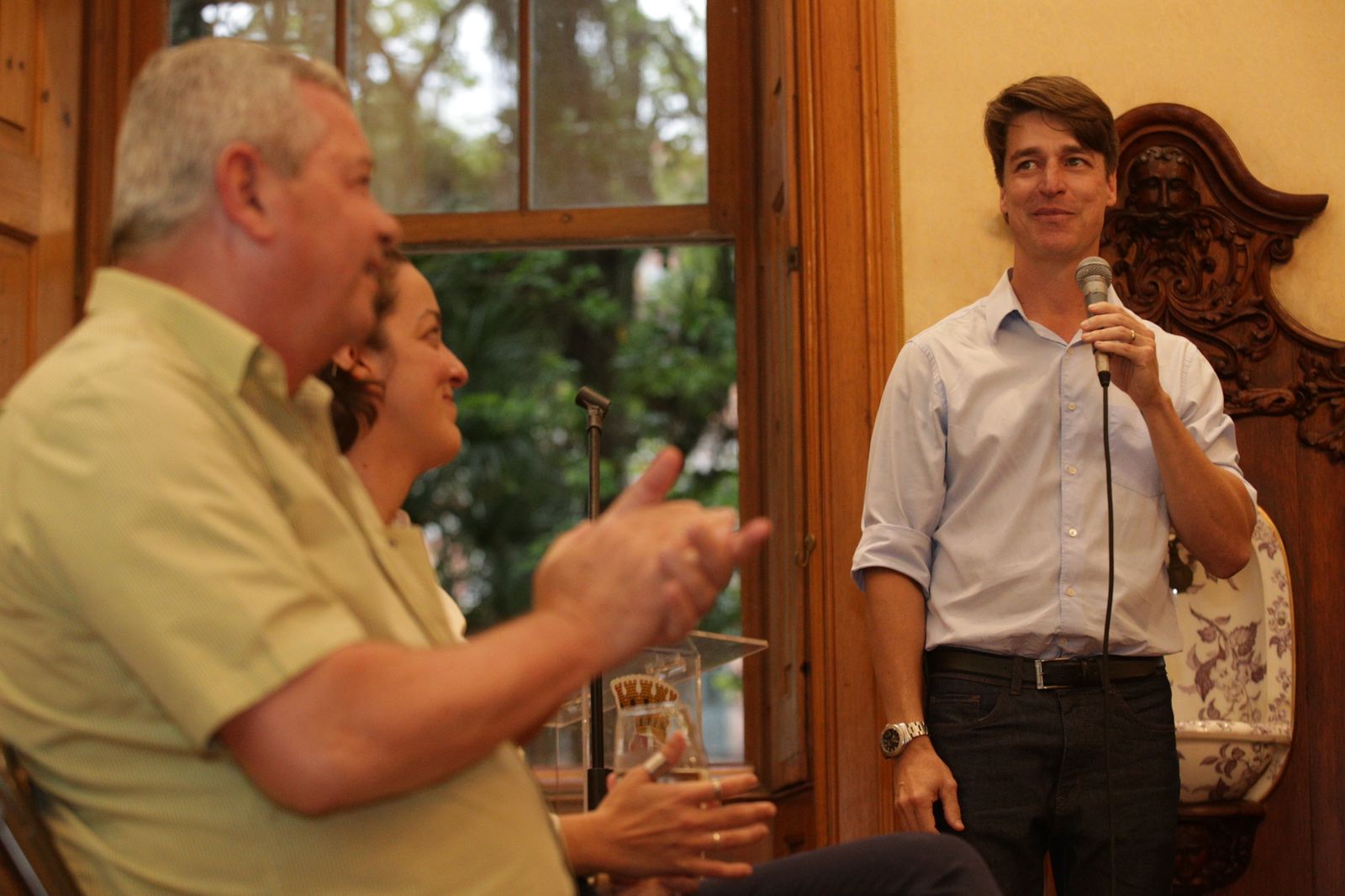 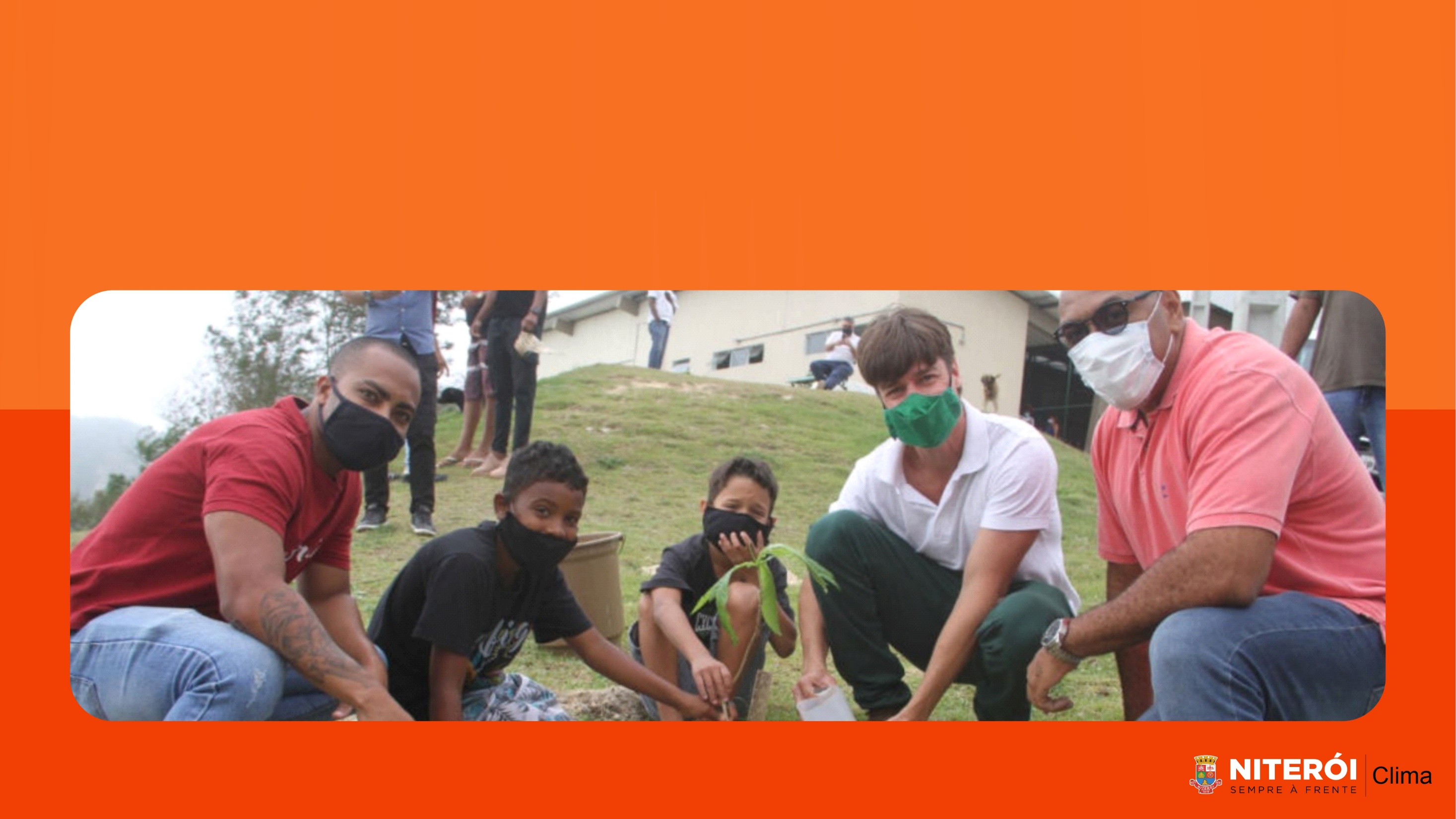 PROGRAMA SOCIAL DE 
NEUTRALIZAÇÃO DE CARBONO
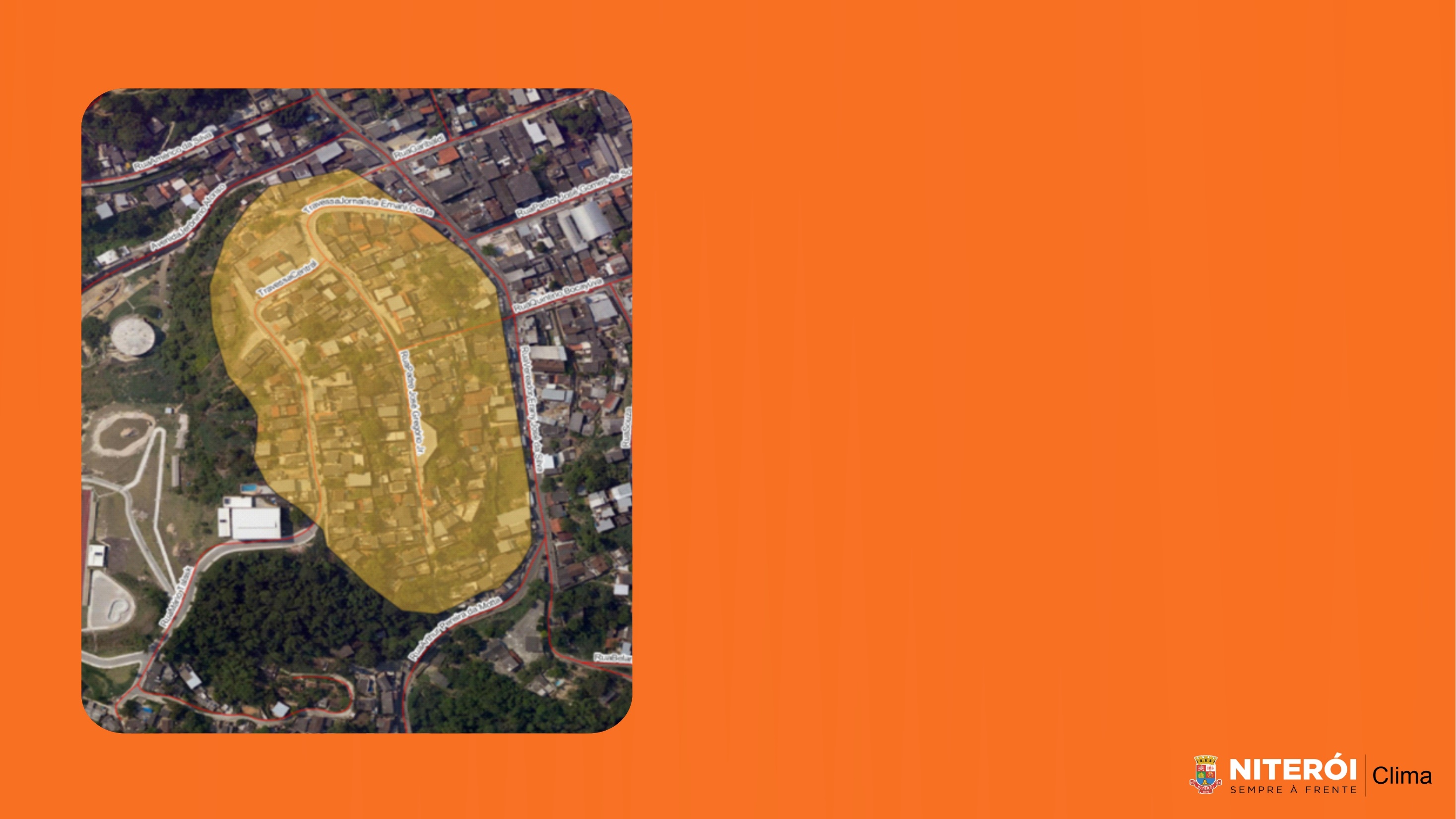 PROJETO DE 
NEUTRALIZAÇÃO 
DE CARBONO 
COMUNITÁRIO
Subárea Igrejinha
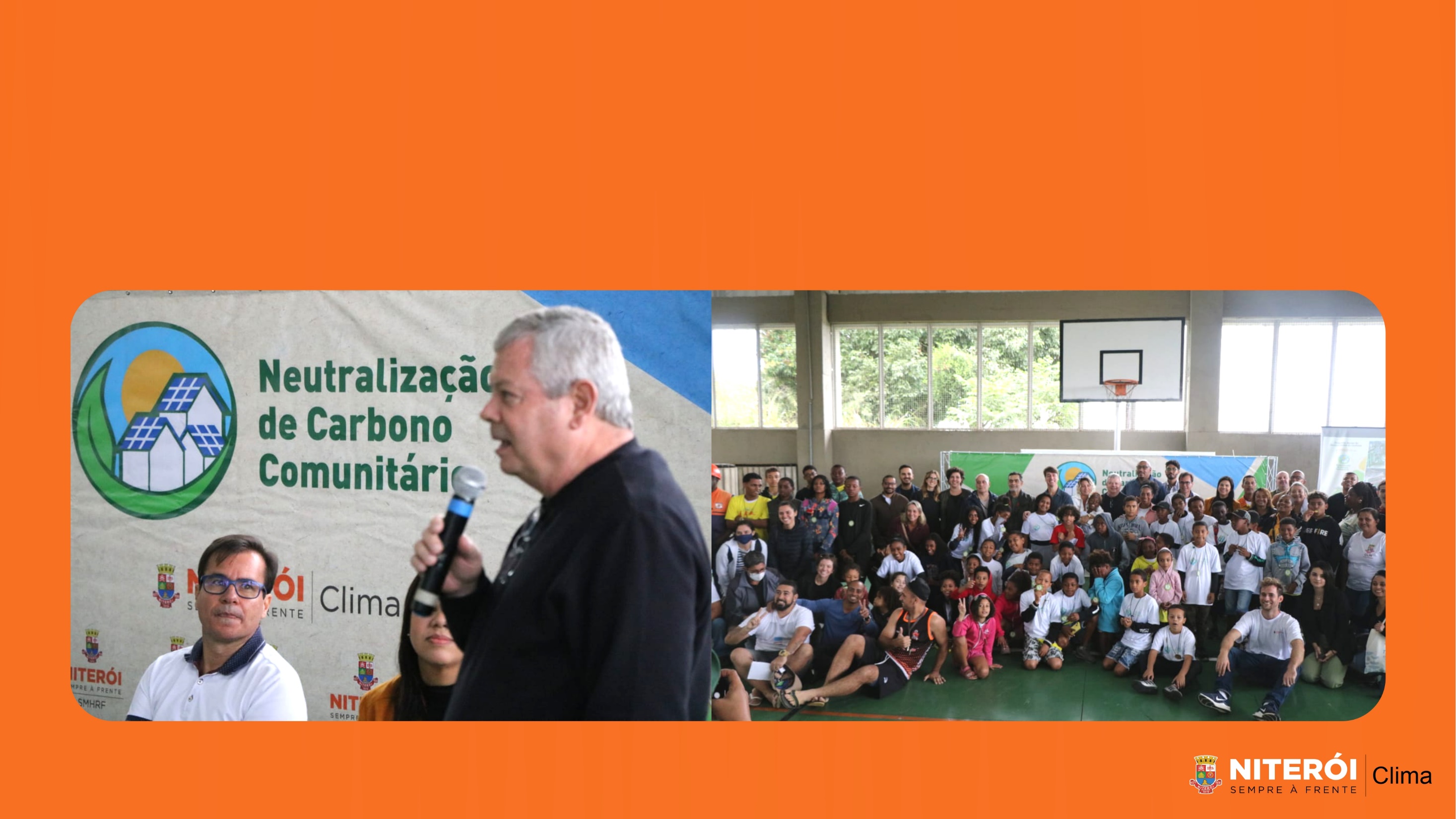 PROGRAMA SOCIAL DE
NEUTRALIZAÇÃO DE CARBONO
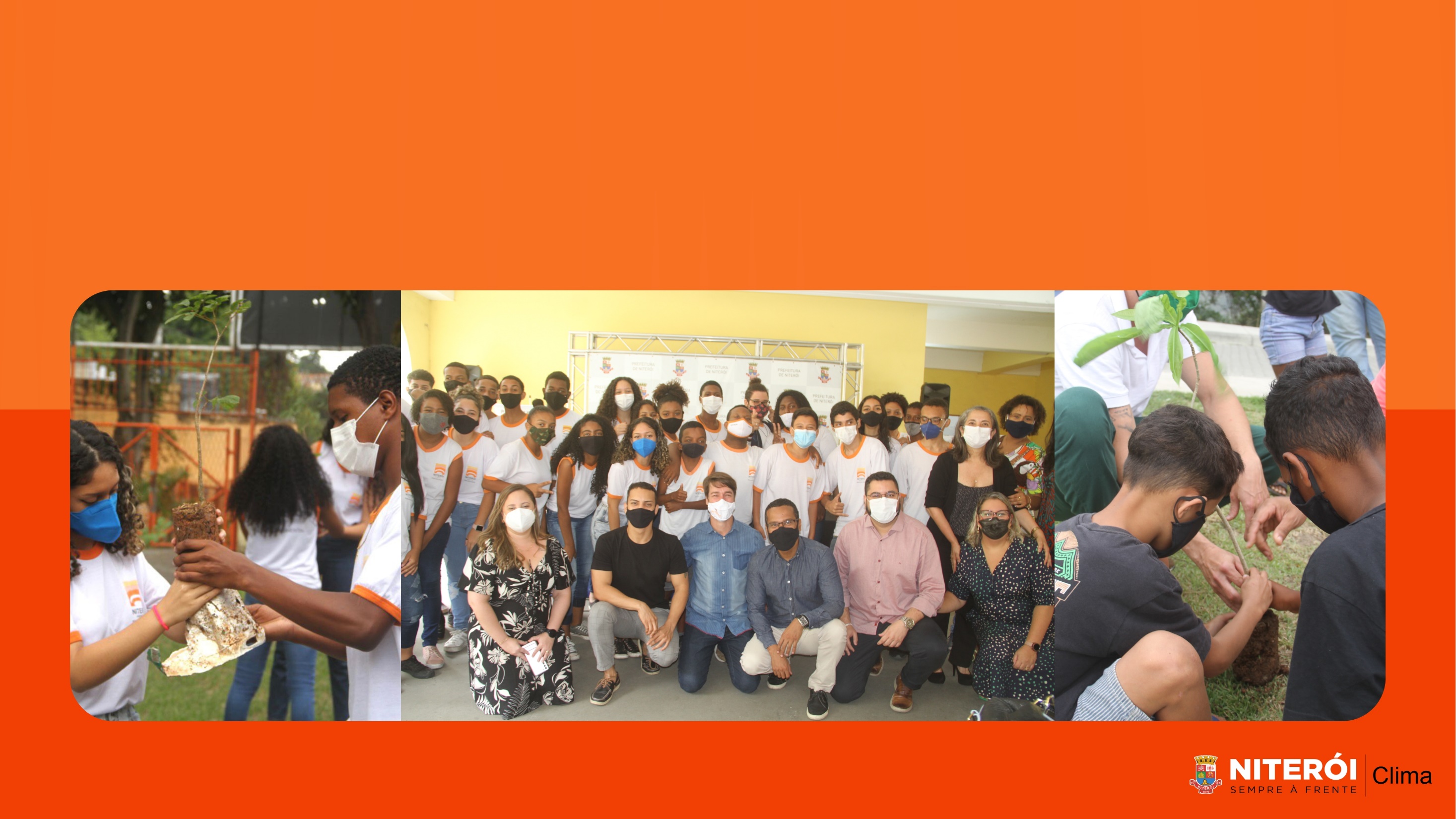 PROGRAMA DE EDUCAÇÃO 
CLIMÁTICA
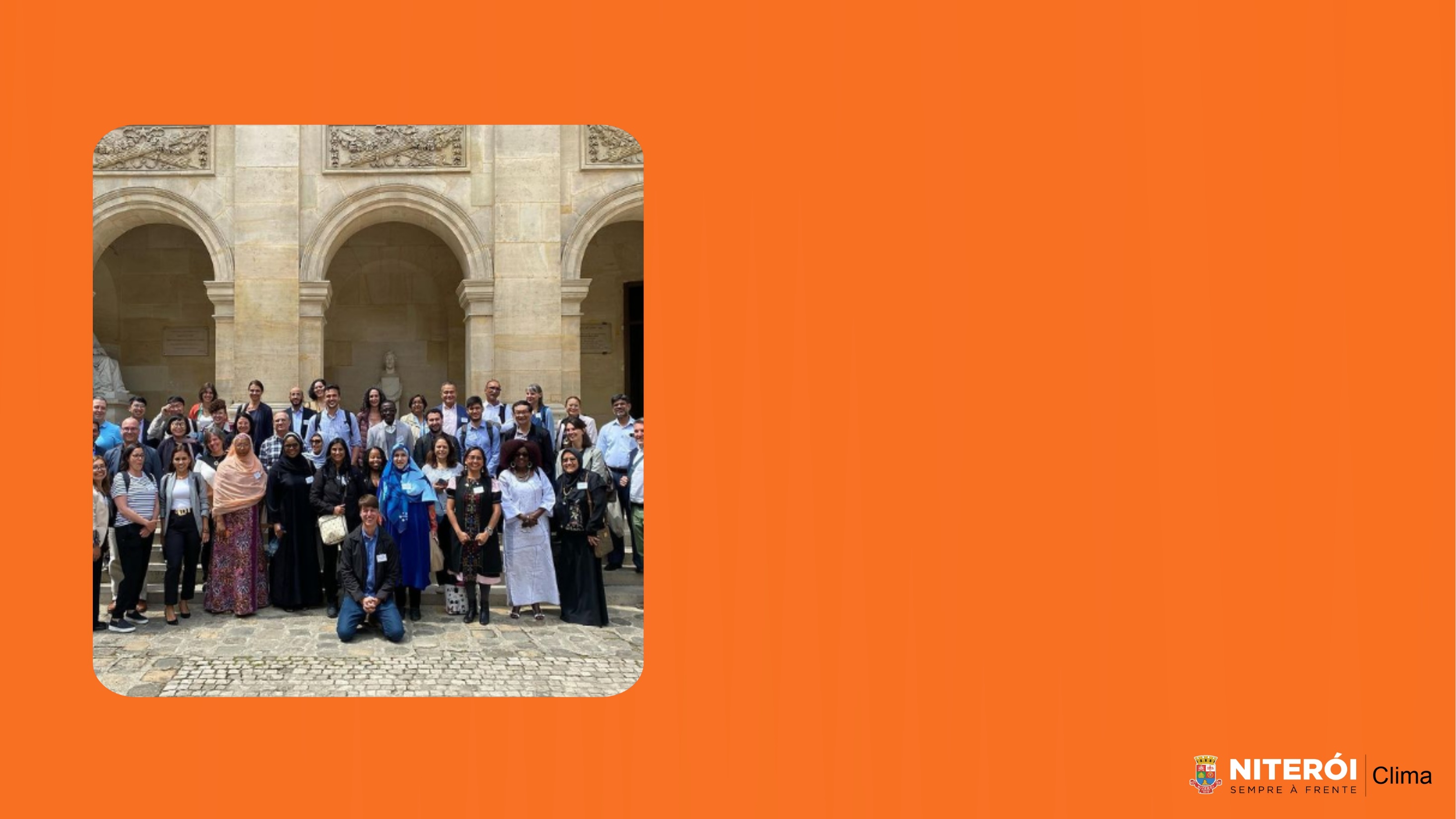 SEMINÁRIO INTENACIONAL SOBRE MUDANÇAS CLIMÁTICAS
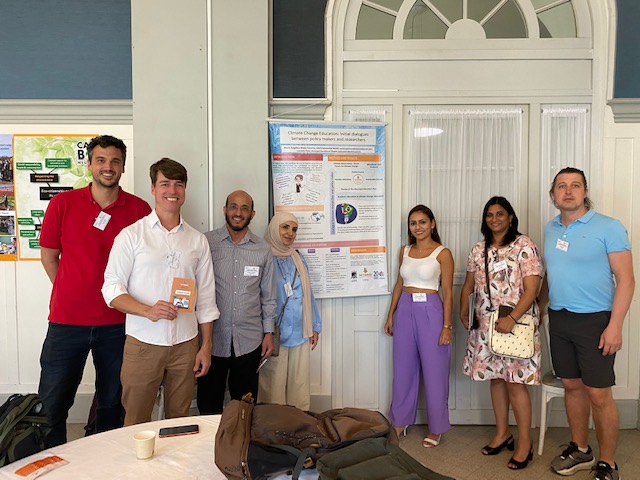 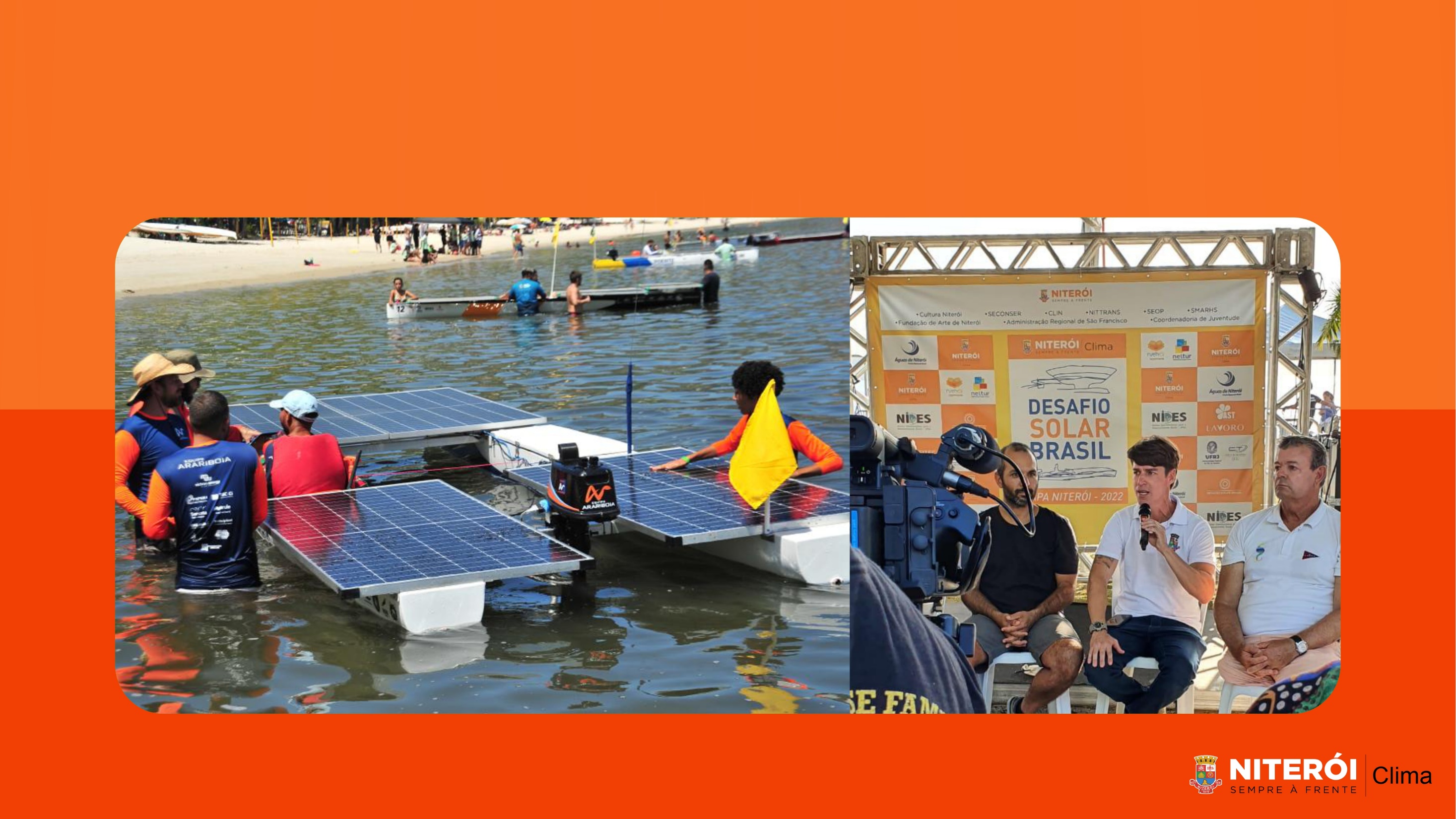 DESAFIO SOLAR BRASIL
SOLAR BRAZIL CHALLENGE
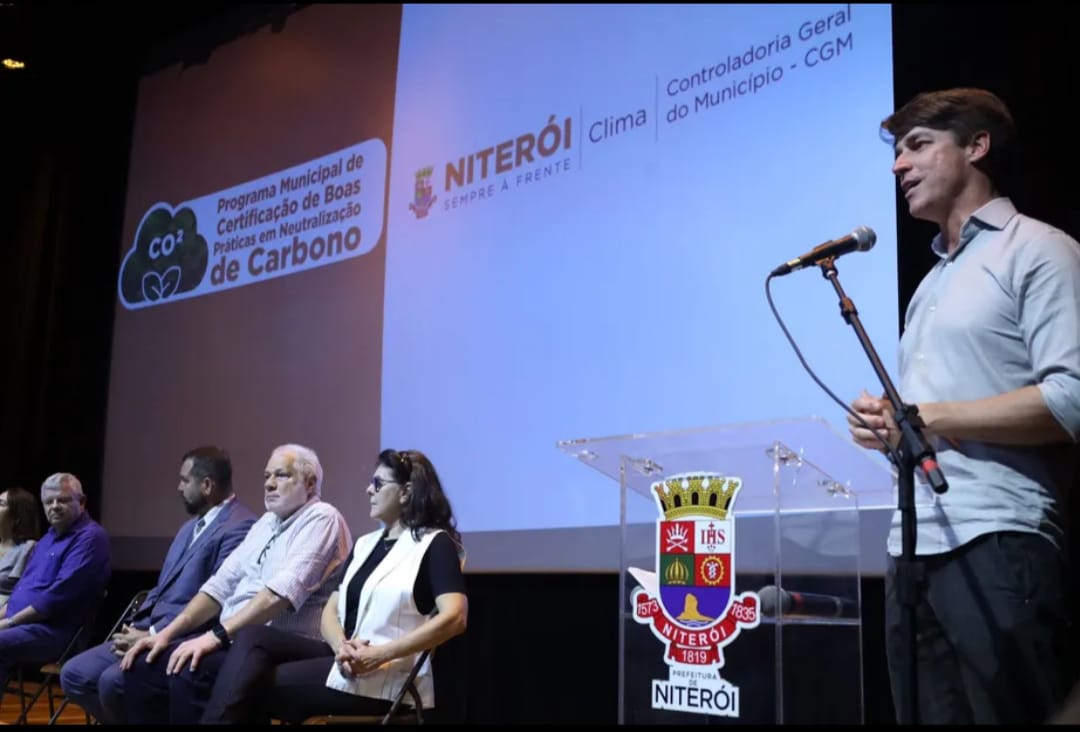 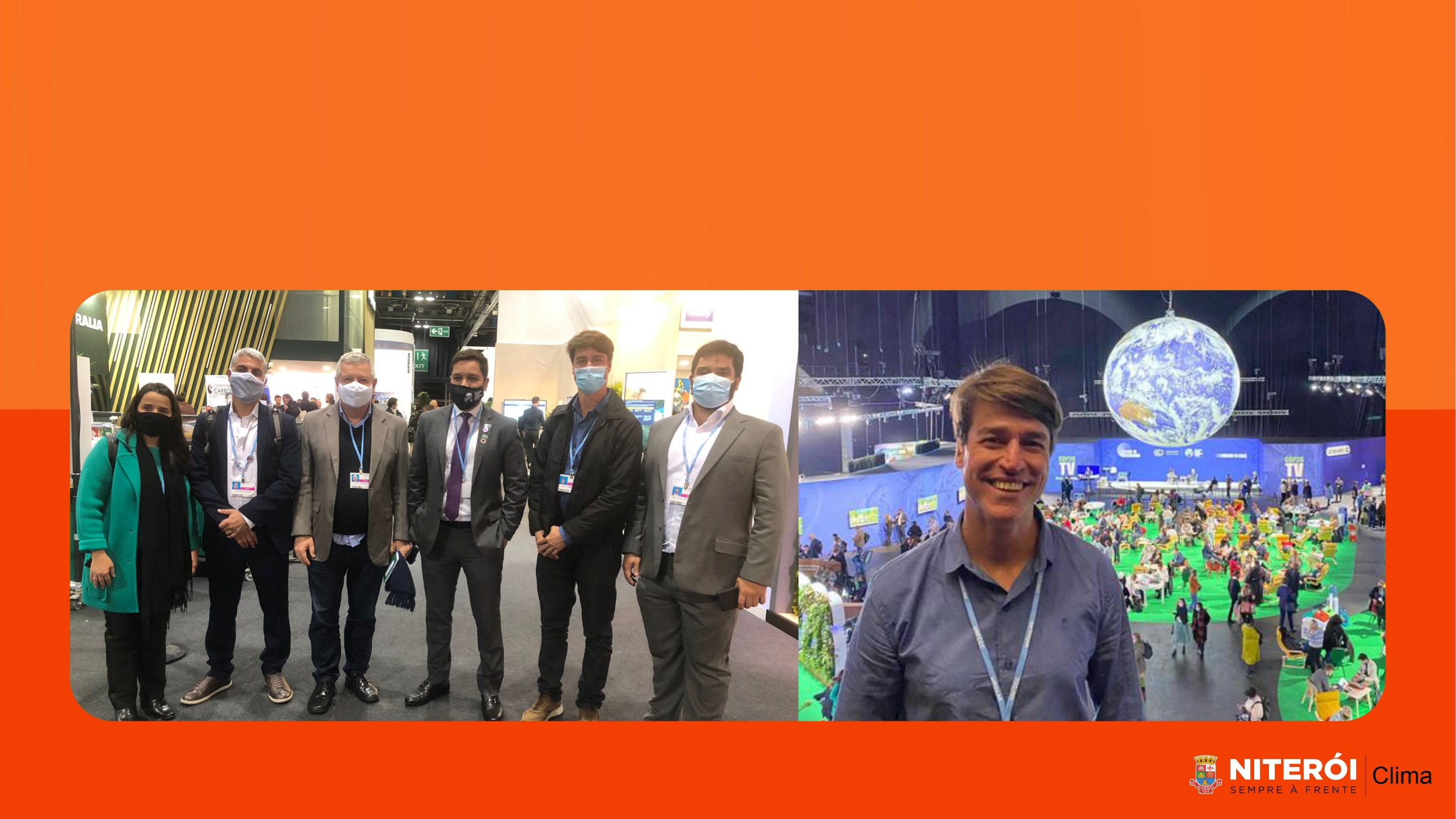 PROGRAMA MUNICIPAL DE CERTIFICAÇÃO DE BOAS PRÁTICAS EM NEUTRALIZAÇÃO DE CARBONO
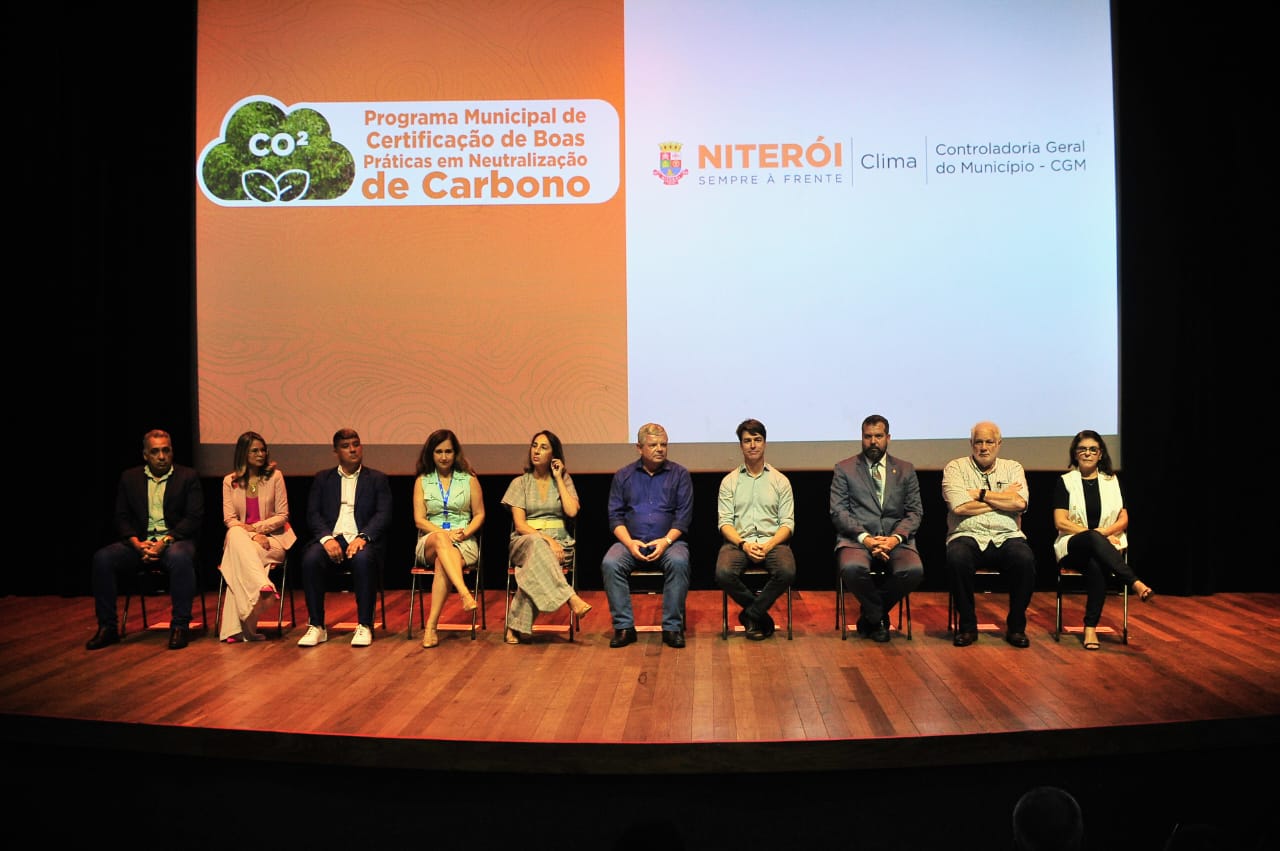 Congratulations on your important work
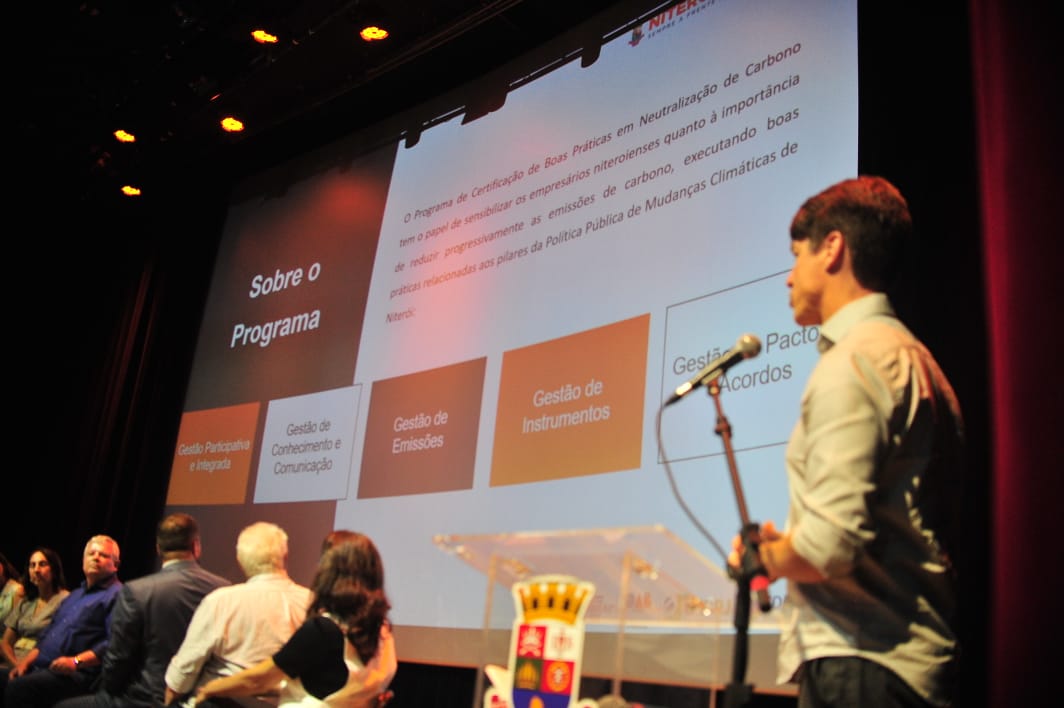 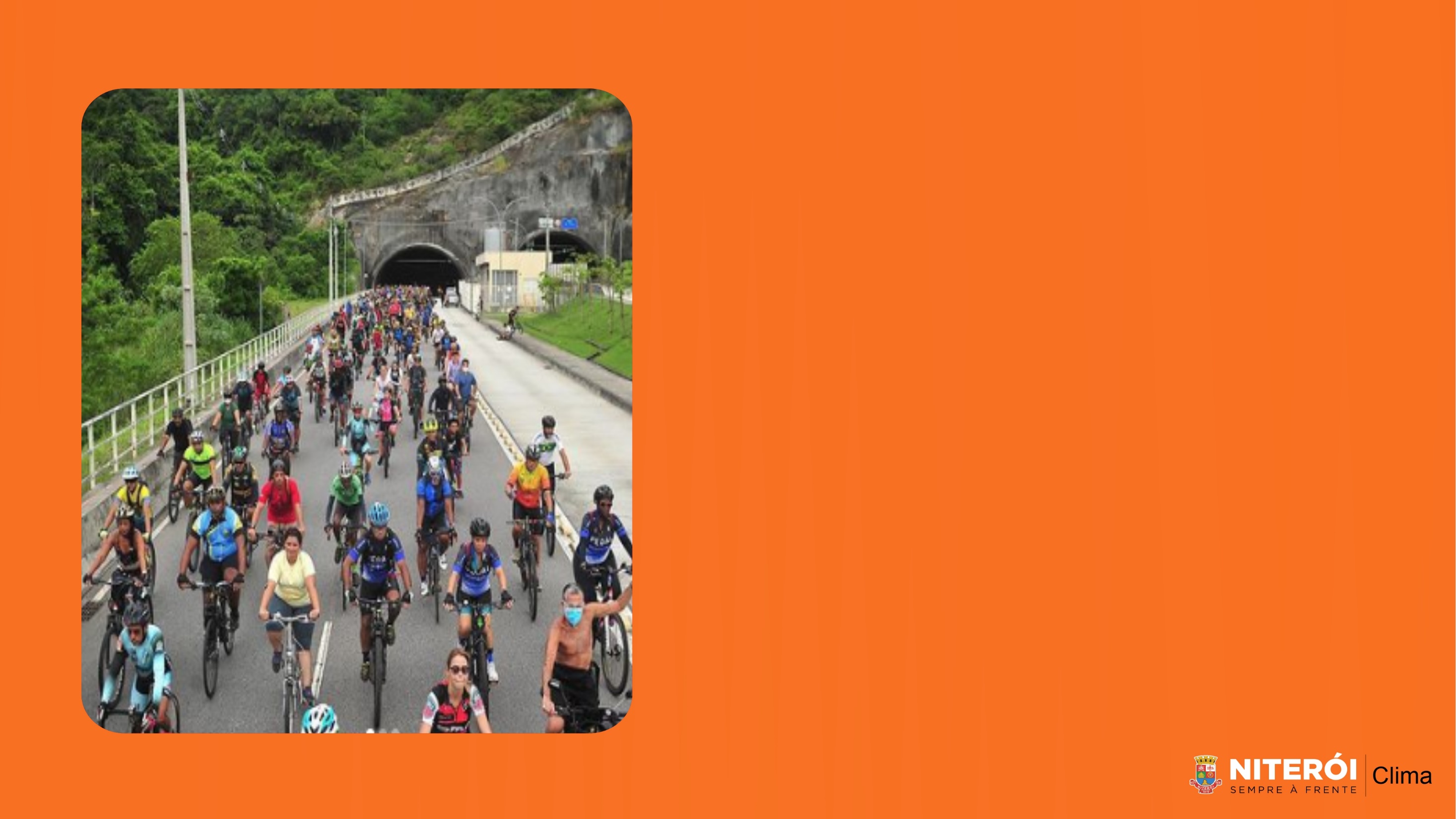 INVENTÁRIO MUNICIPAL DE GEE
População: 511.789 habitantes 
Área: 133.757 km²
Inventário de Gases de Efeito Estufa, 2018.
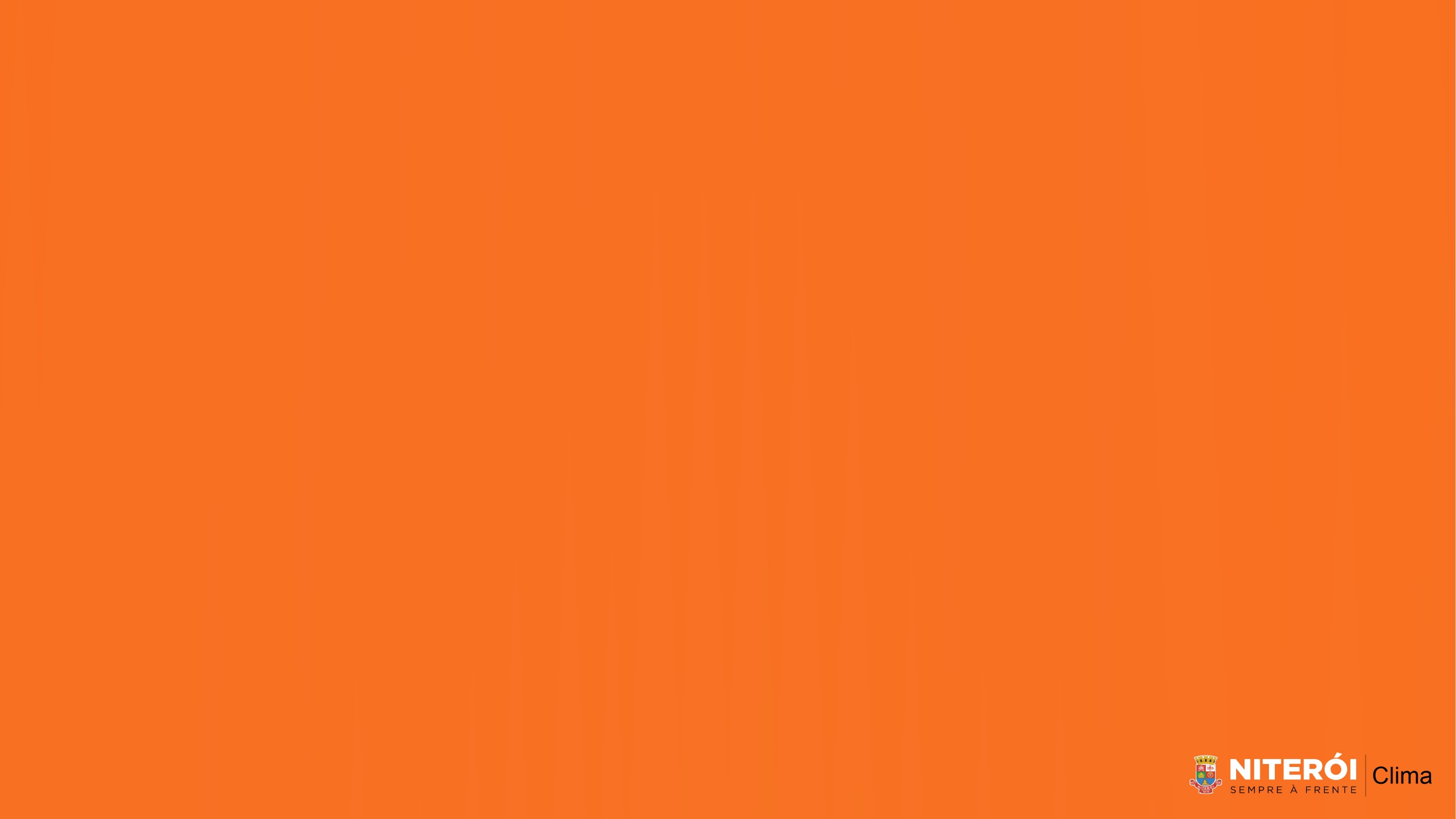 INTEGRAÇÃO DO PROJETO
ÔNIBUS ELÉTRICO
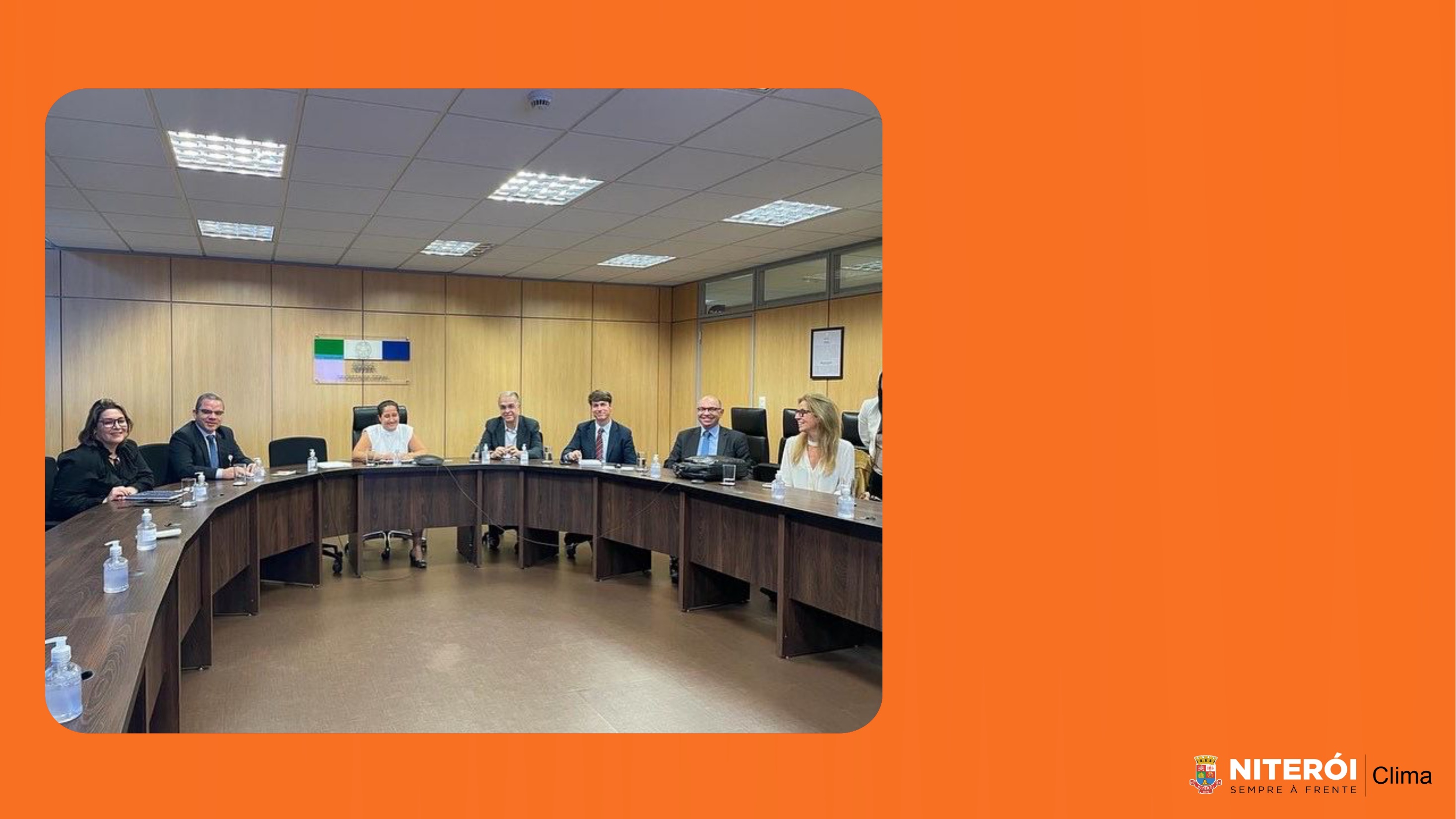 PROGAMA DE ELETRIFICAÇÃO DA FROTA DE ÔNIBUS DE NITERÓI
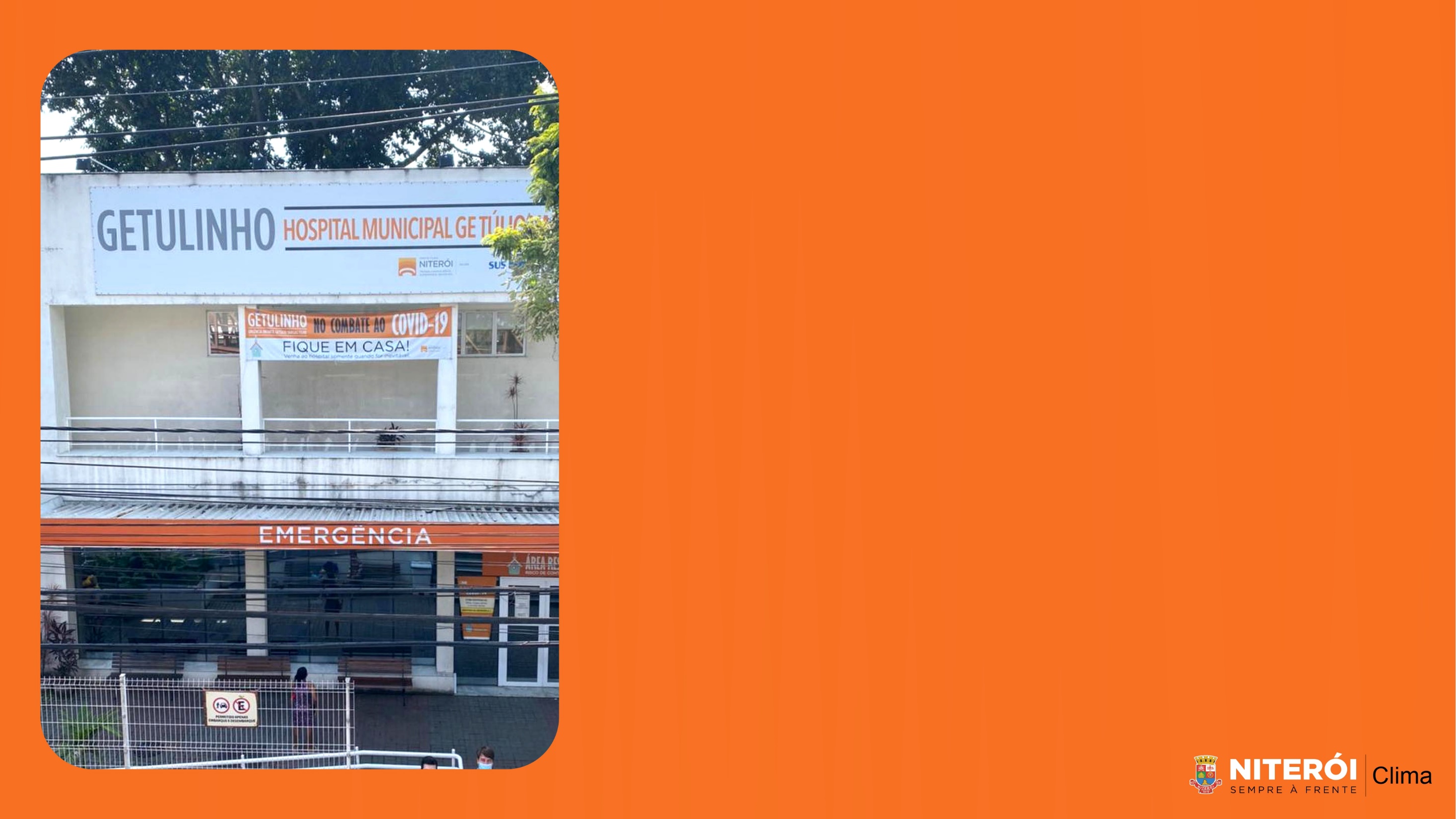 AGENDA INTEGRADA
COM A SAÚDE NO 
GETULINHO ZERO 
CARBONO, PRIMEIRO
HOSPITAL NEUTRO 
EM CARBONO DO 
BRASIL!
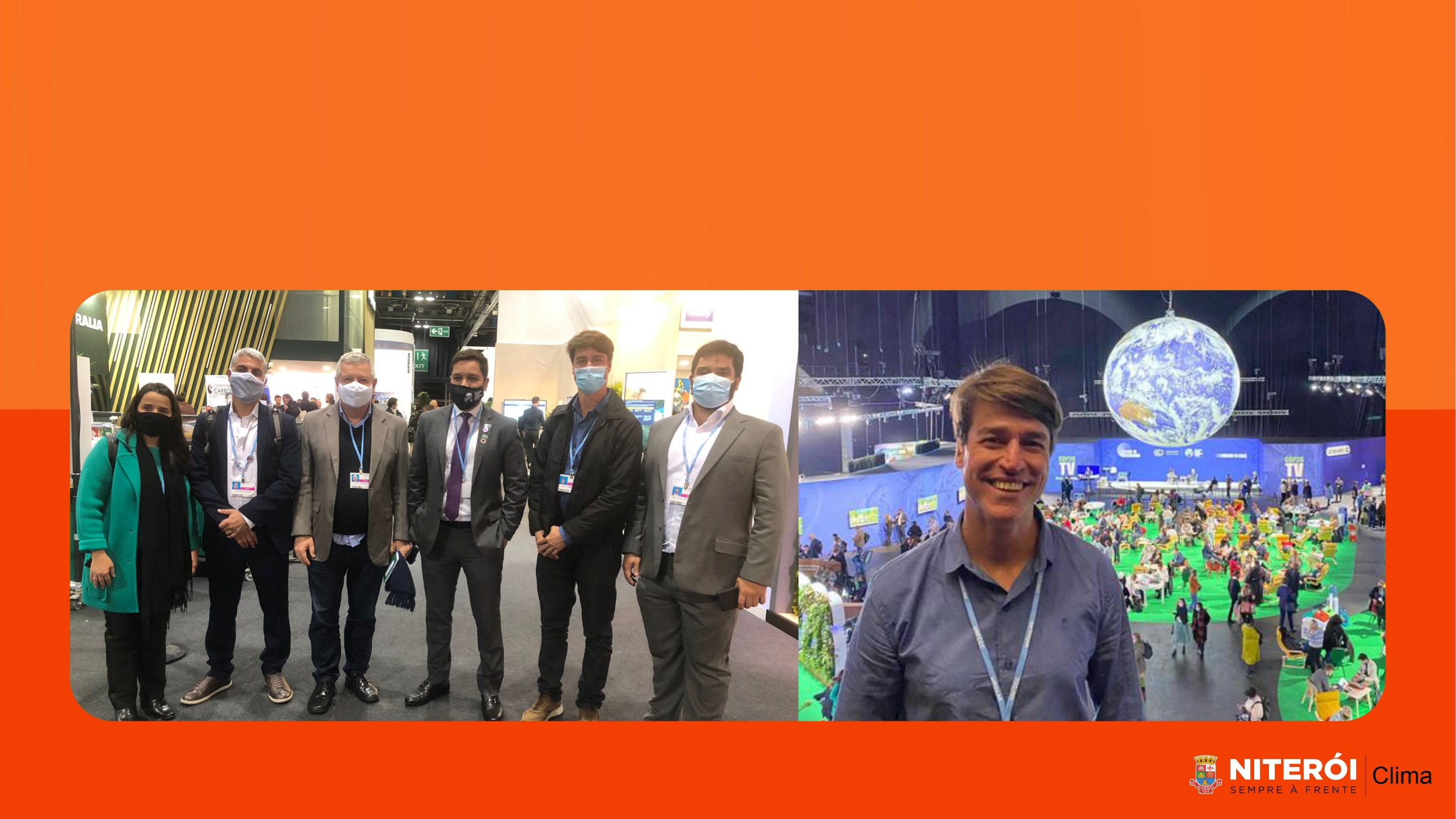 PARTICIPAÇÃO DE 
NITERÓI NA COP26
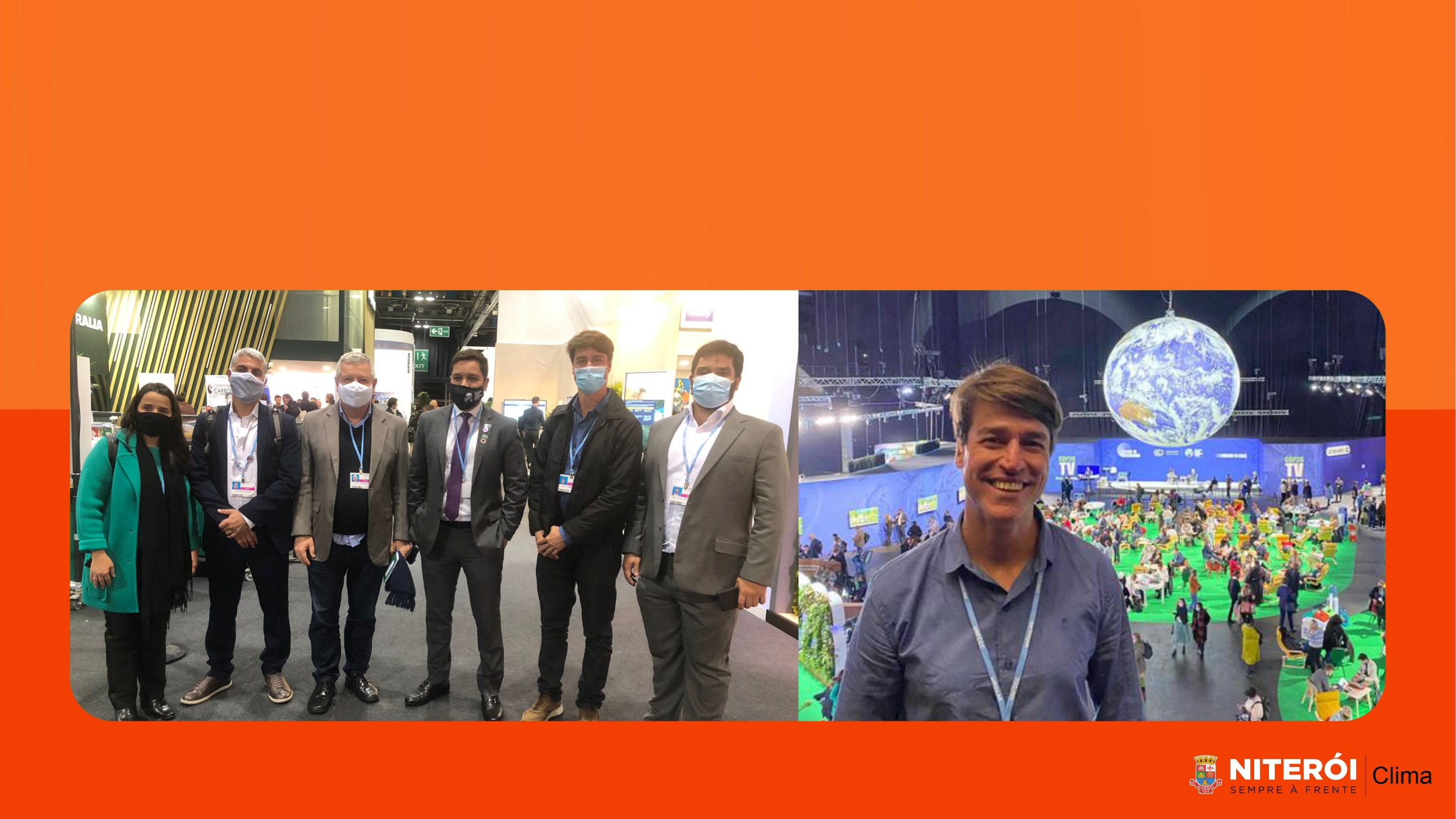 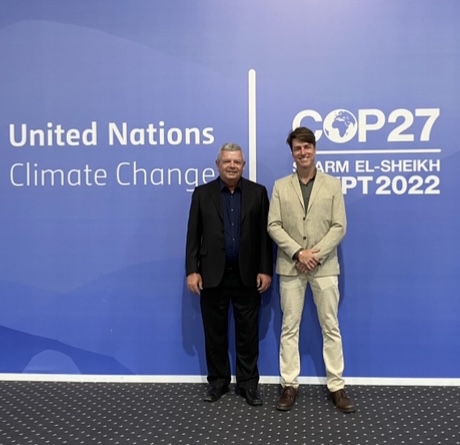 PARTICIPAÇÃO DE NITERÓI NA COP27
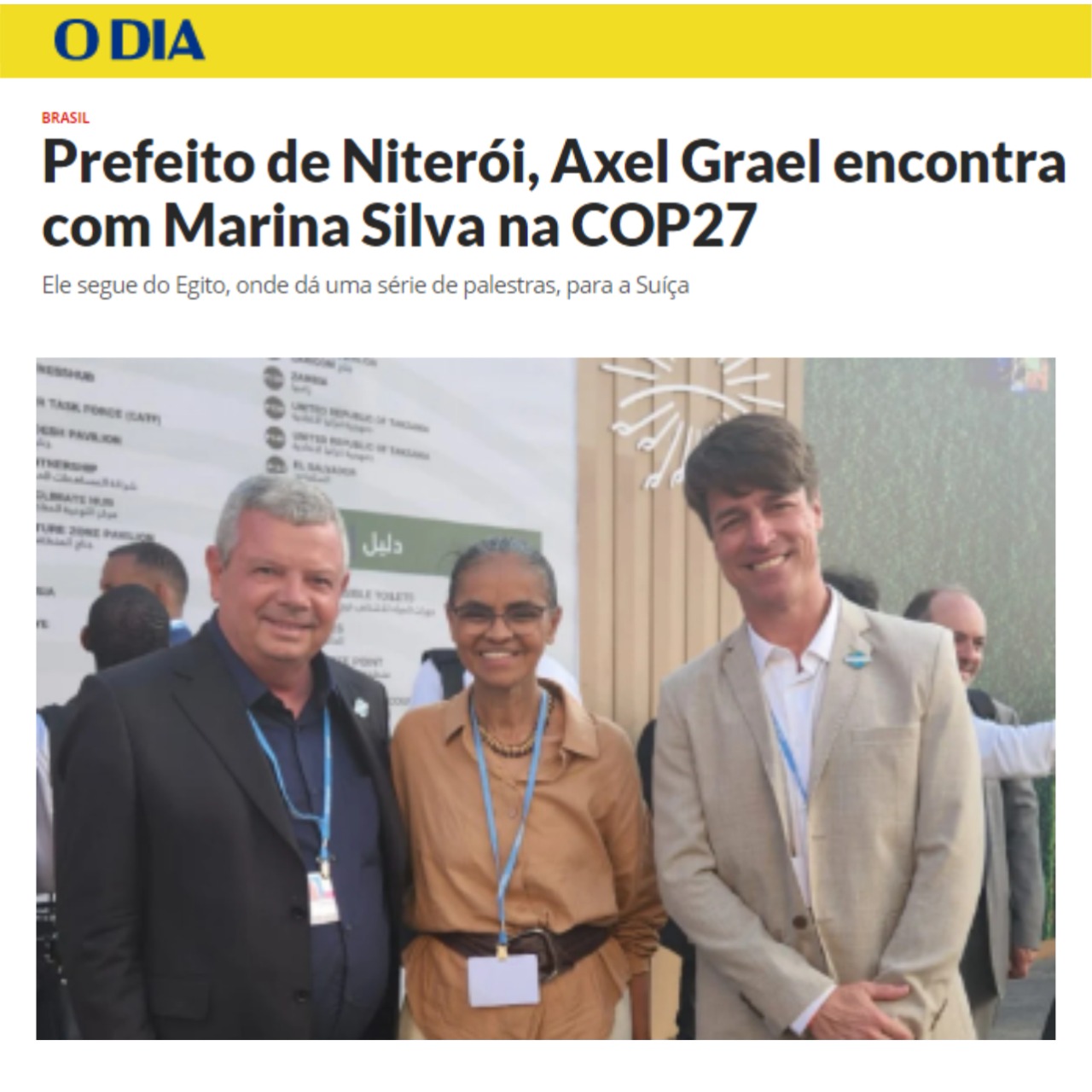 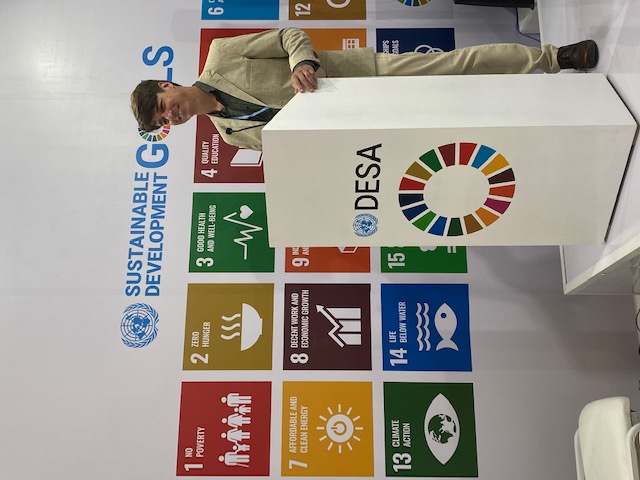 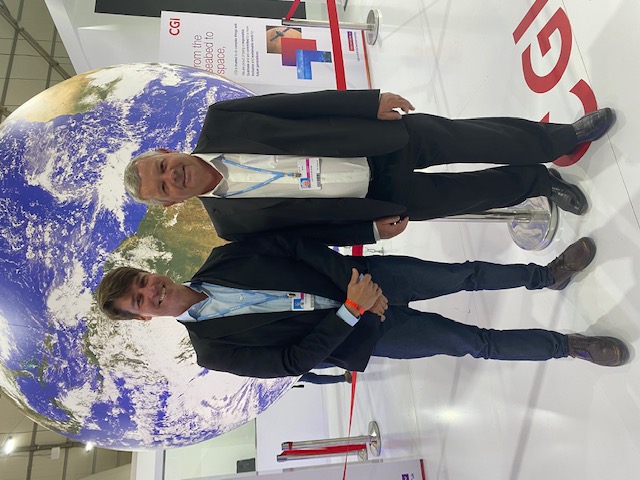 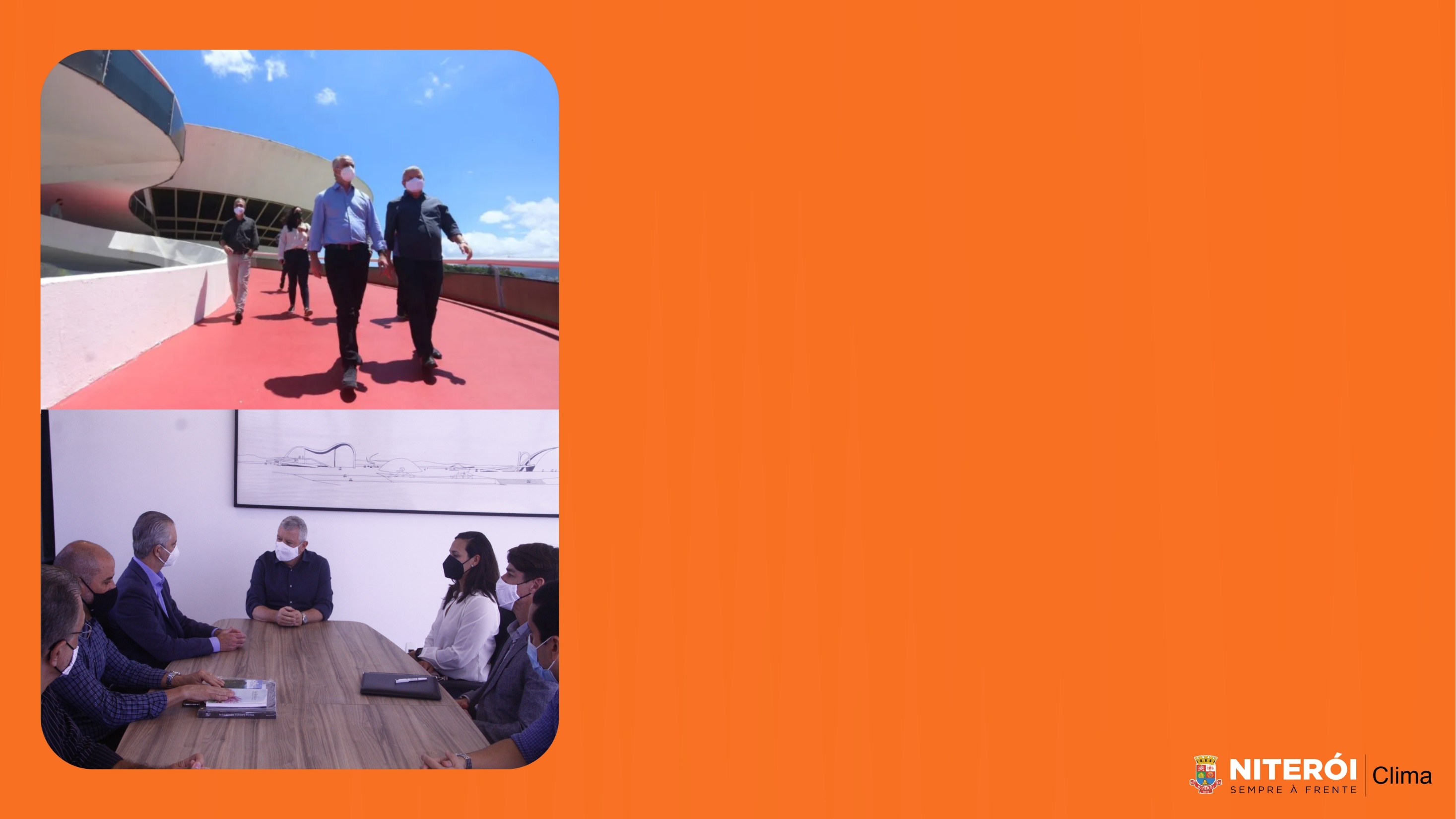 PACTO DOS 
PREFEITOS
PELO CLIMA E 
ENERGIA
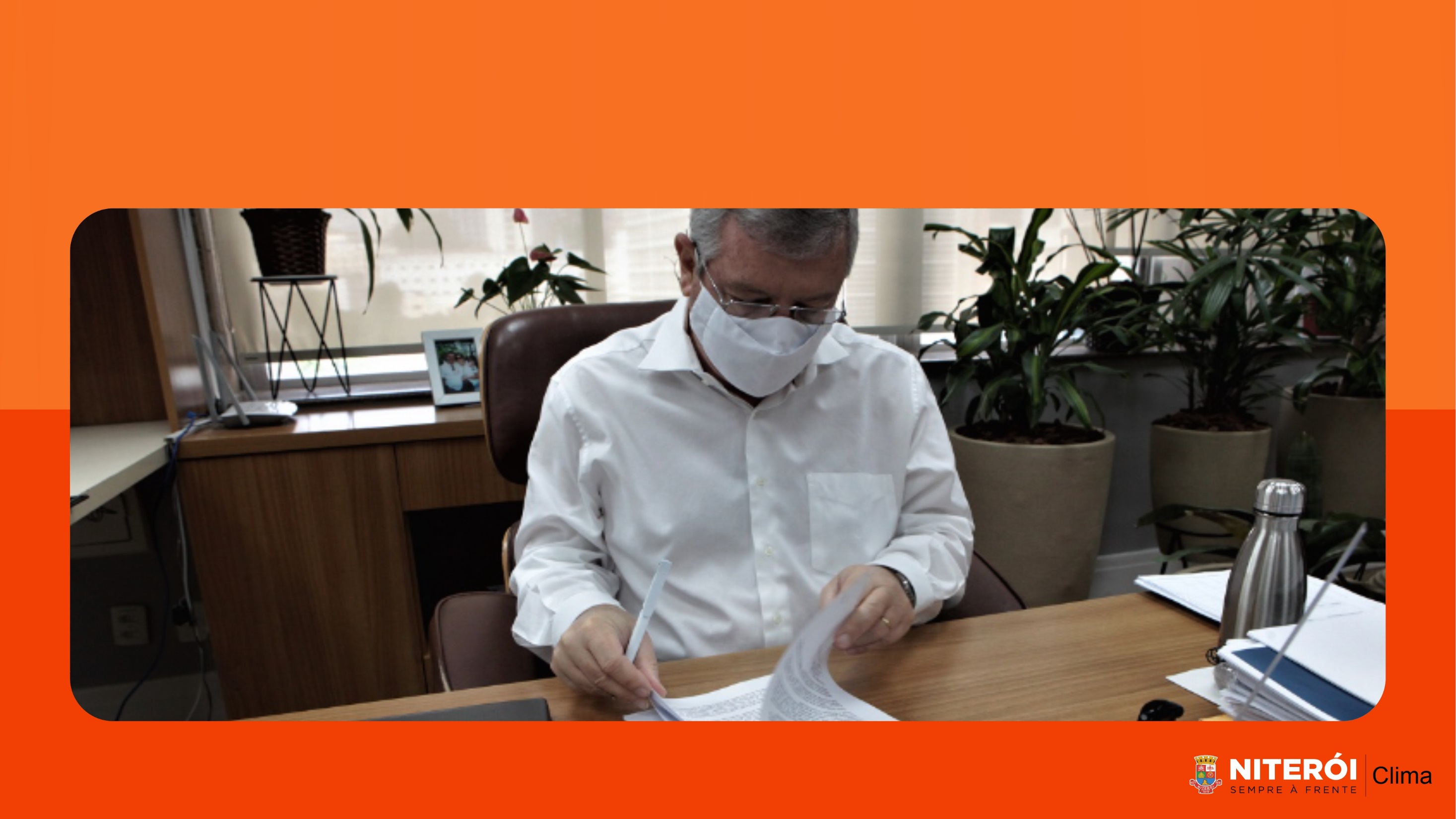 ACA
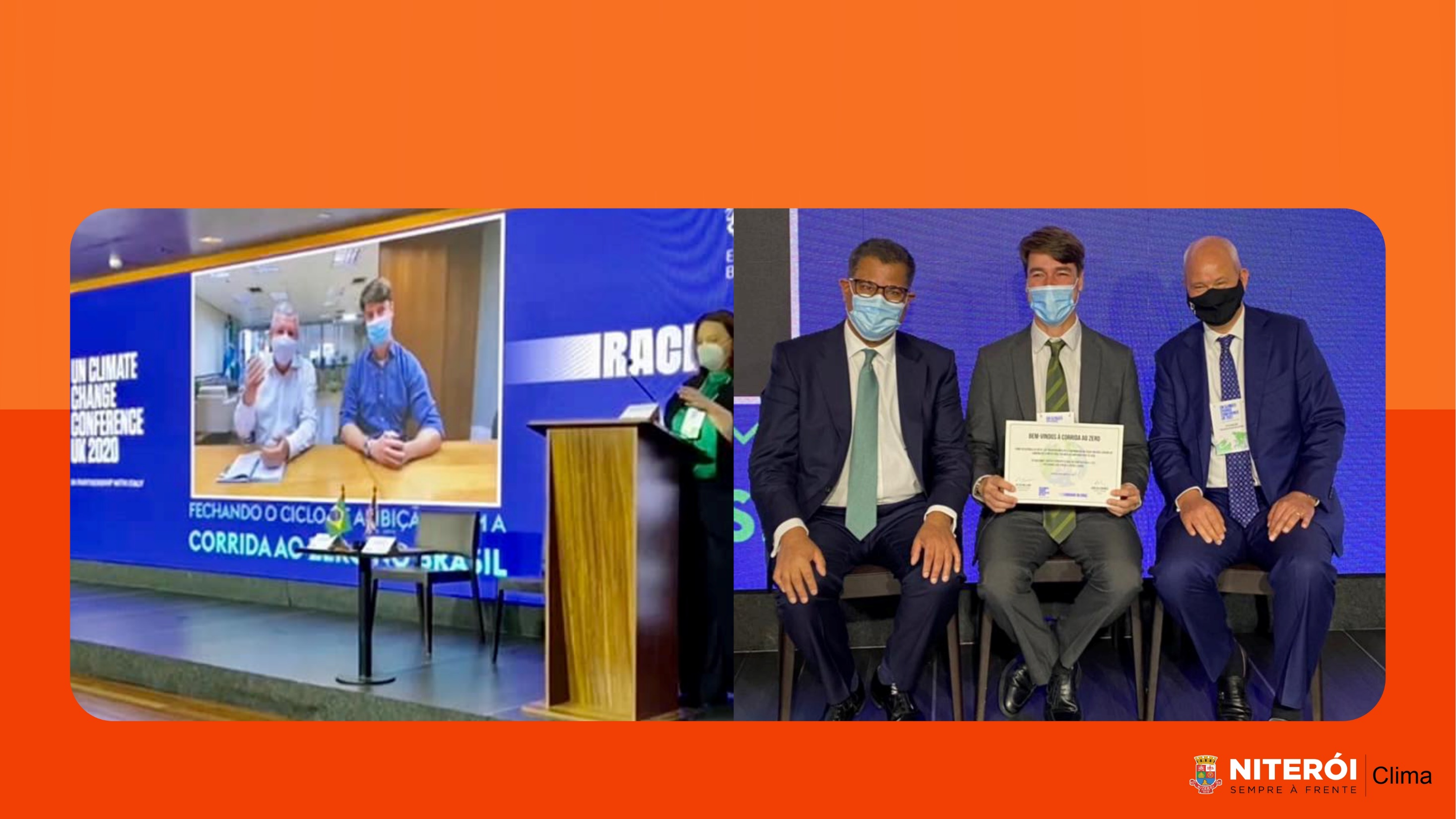 RACE TO ZERO
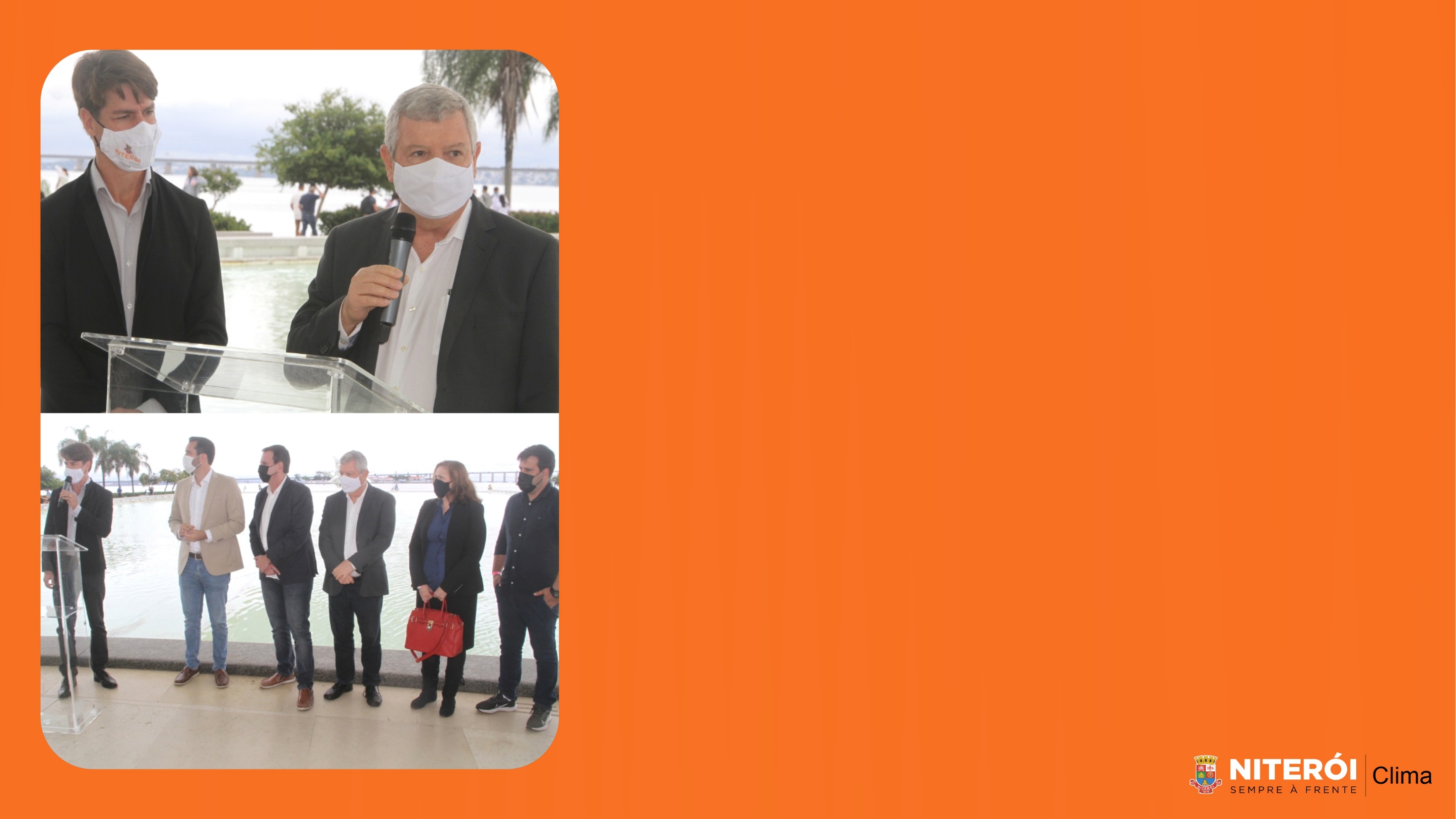 ALIANÇA DE 
MEGACIDADES
ÁGUA E CLIMA
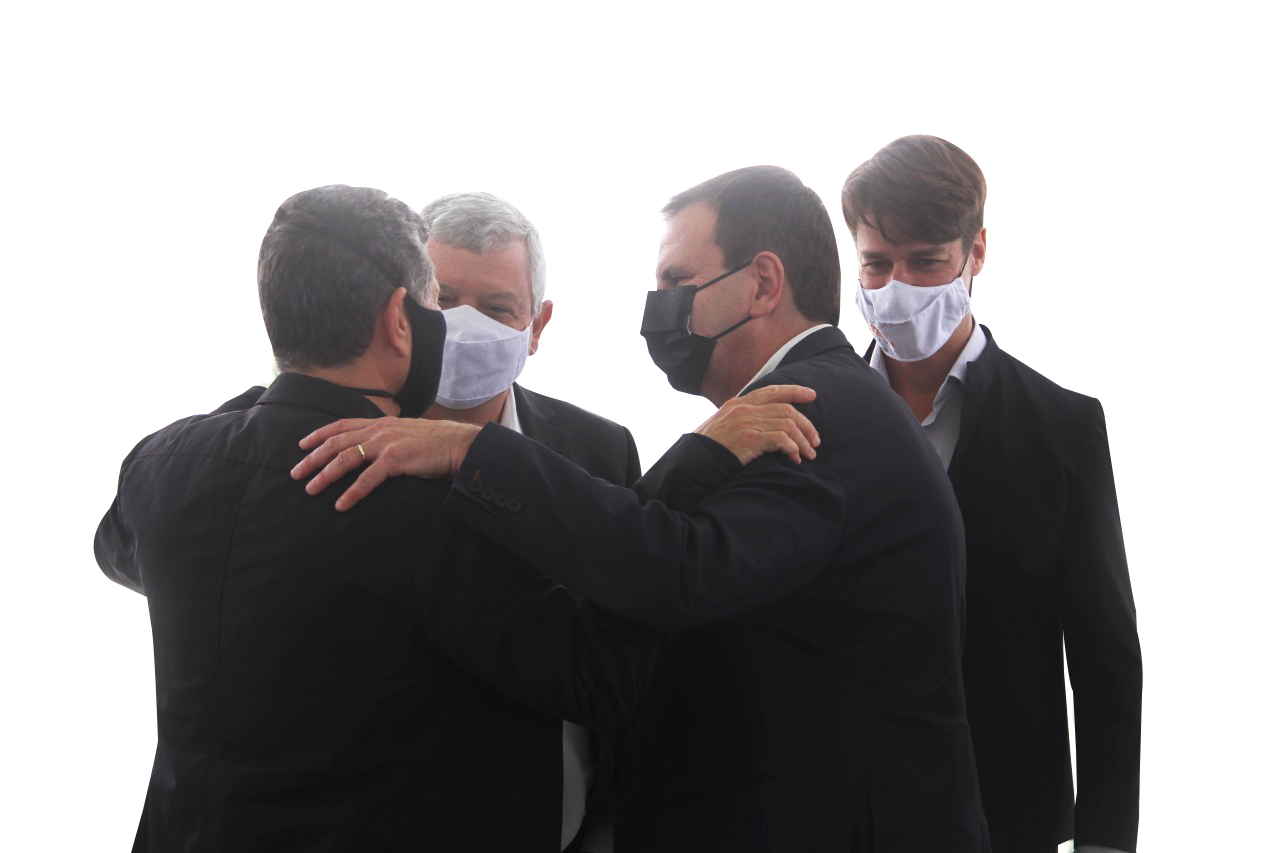 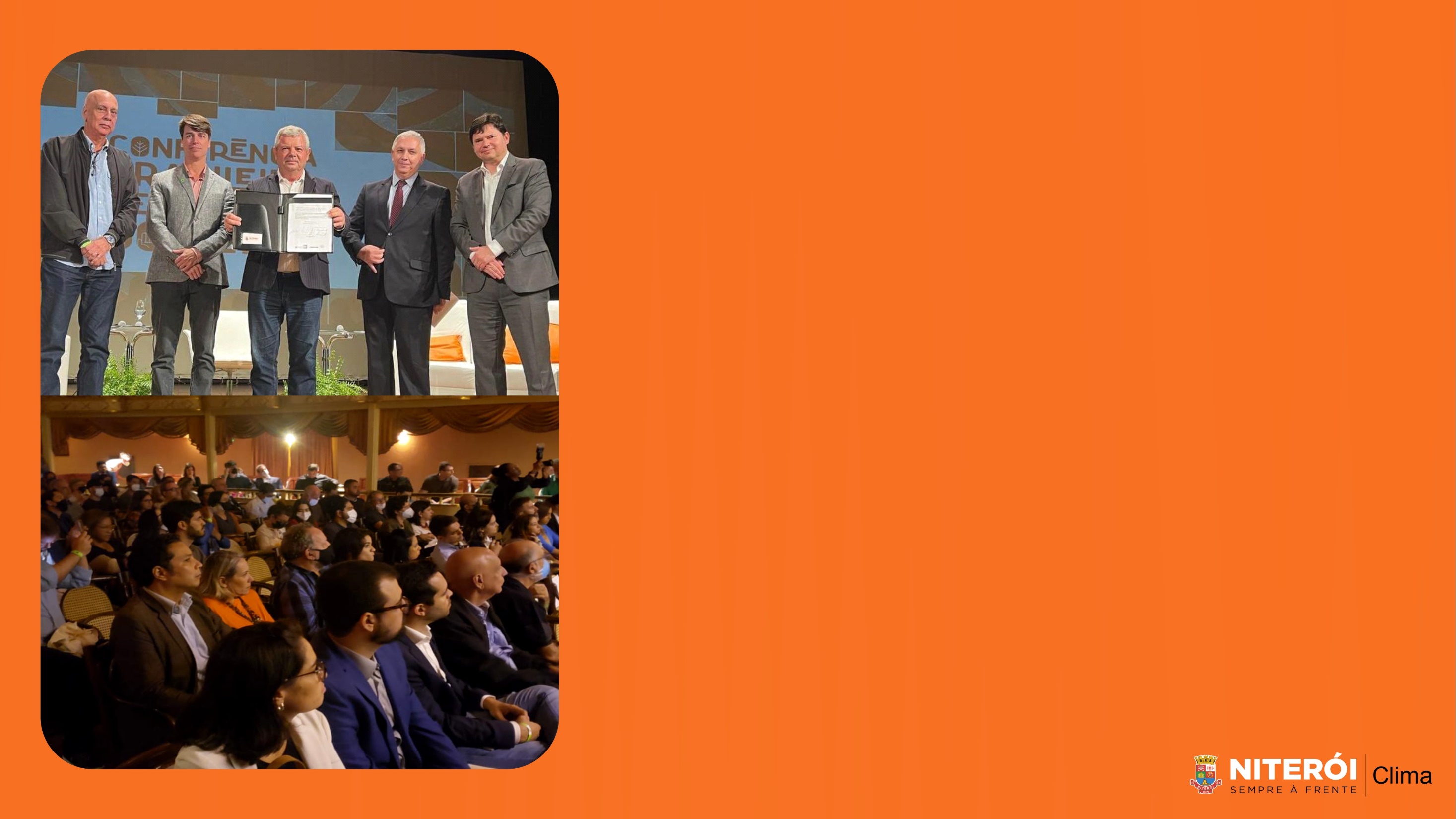 CRIAÇÃO DA REDE DE CIDADES PELO CLIMA!
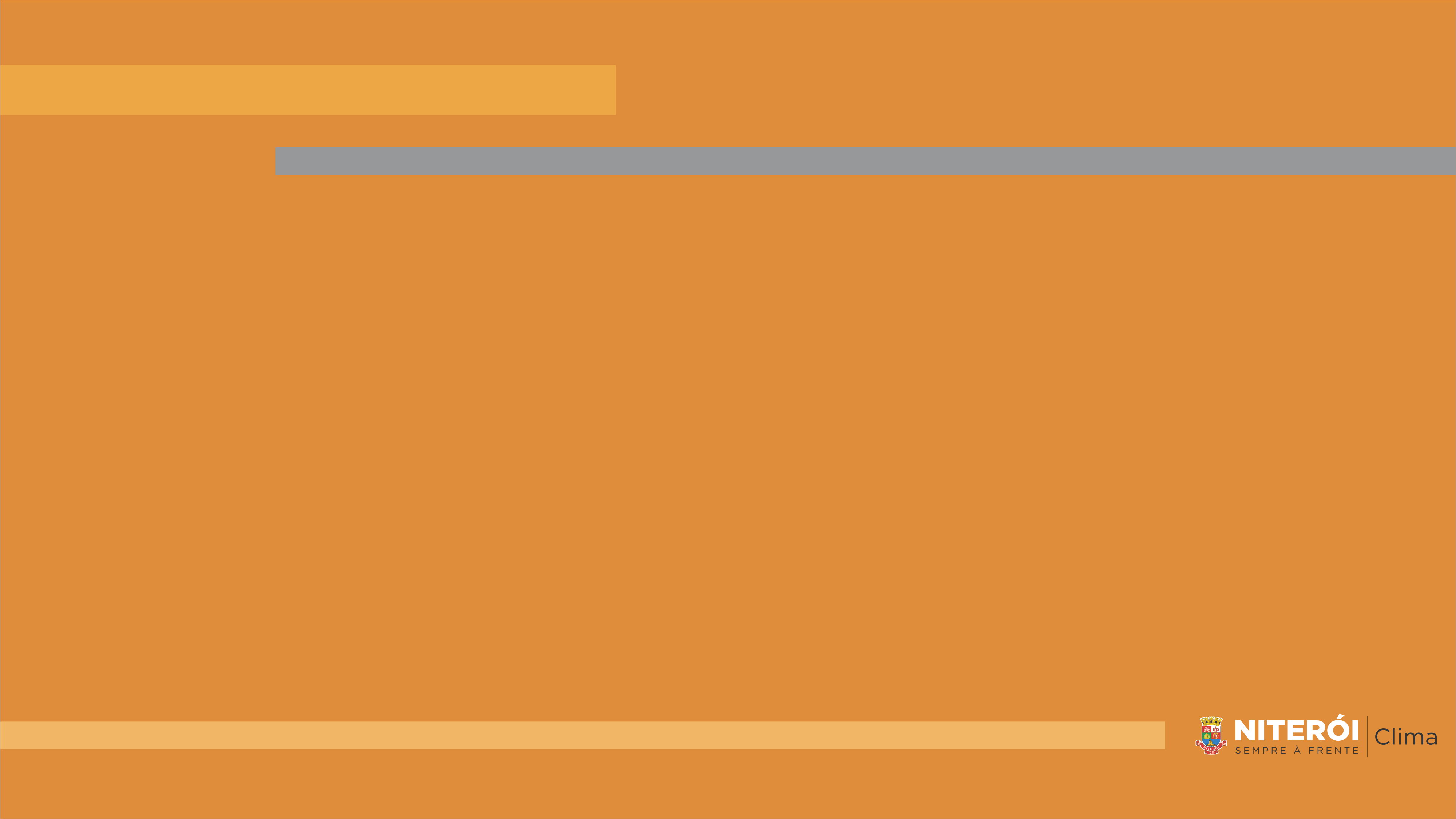 Obrigado!
@seclima.niteroi

@lucianopaez
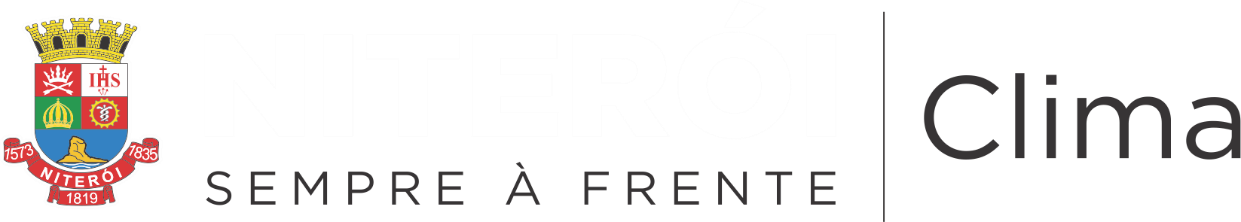